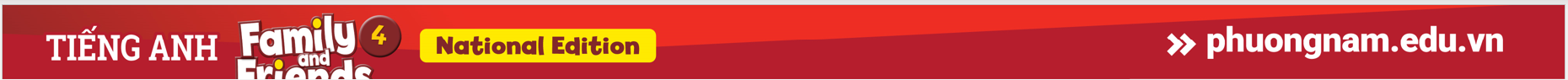 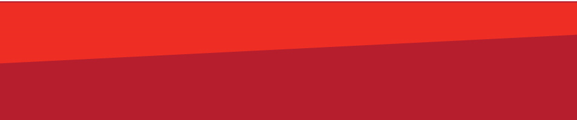 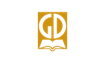 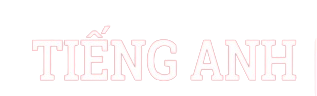 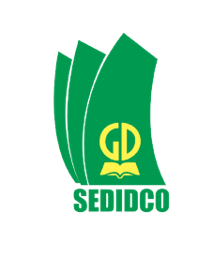 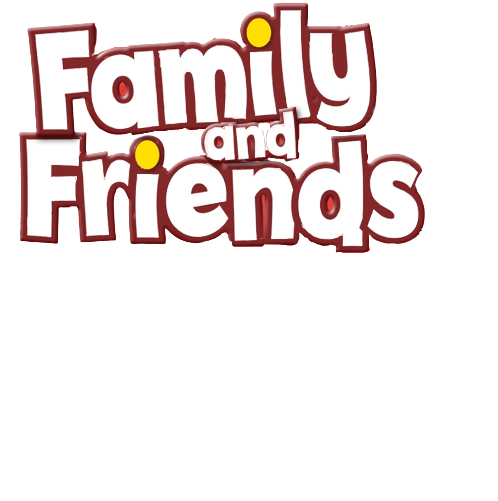 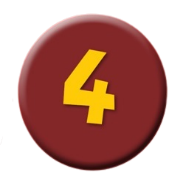 Unit 8
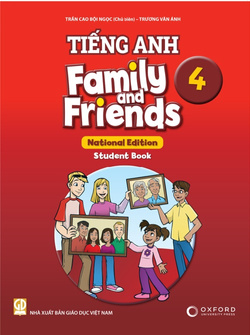 Let’s buy presents!
Lesson 5 – Skills Time!
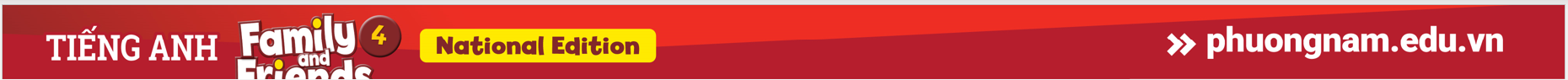 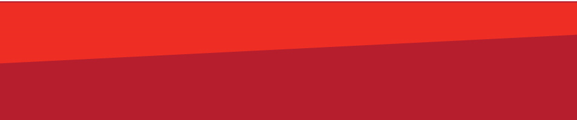 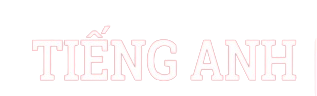 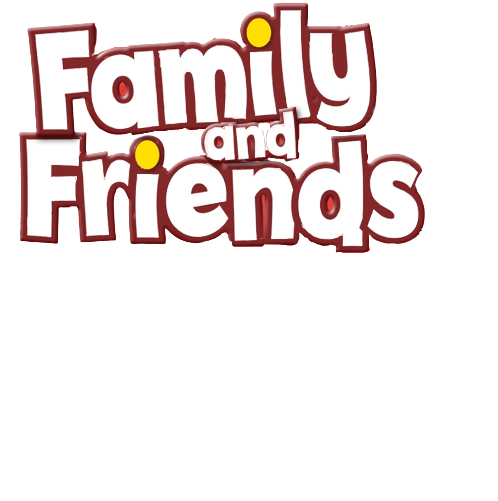 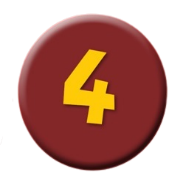 HELLO SONG
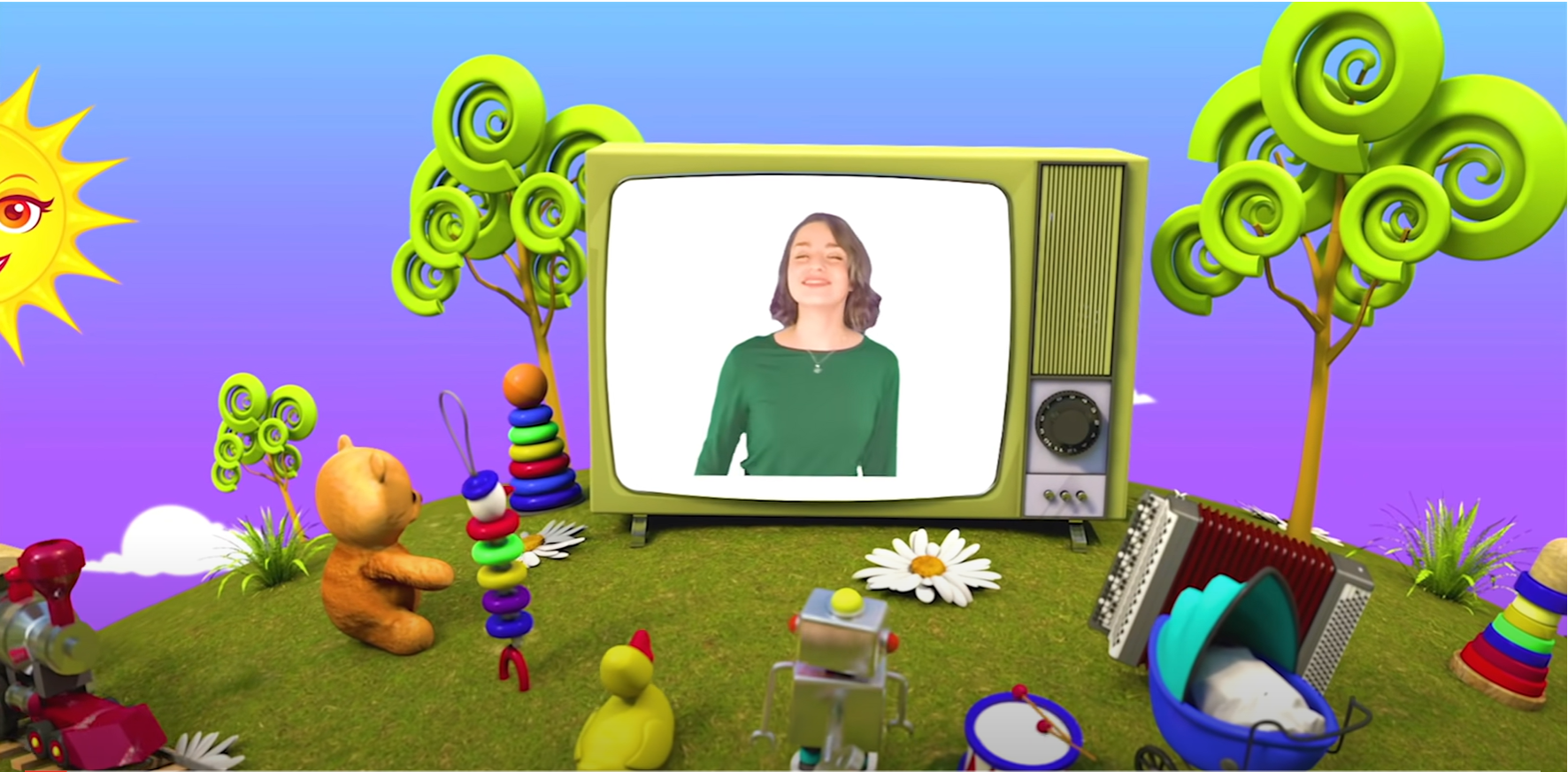 [Speaker Notes: https://www.youtube.com/watch?v=pqDEwPi7vxg]
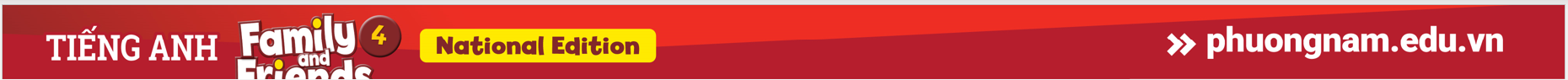 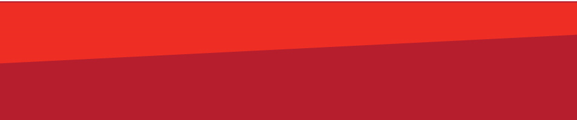 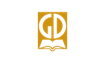 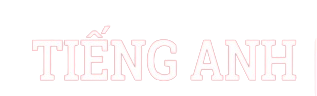 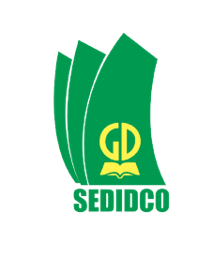 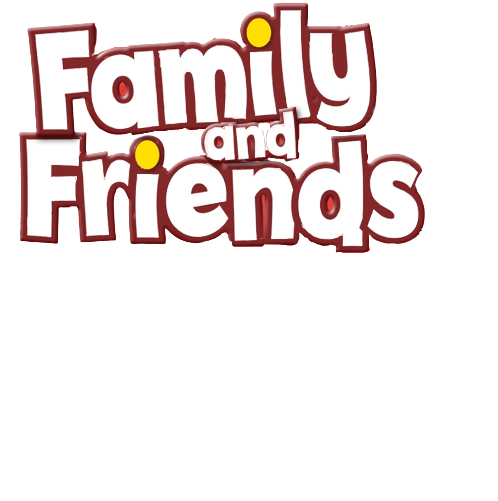 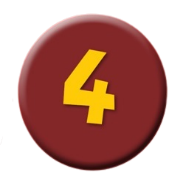 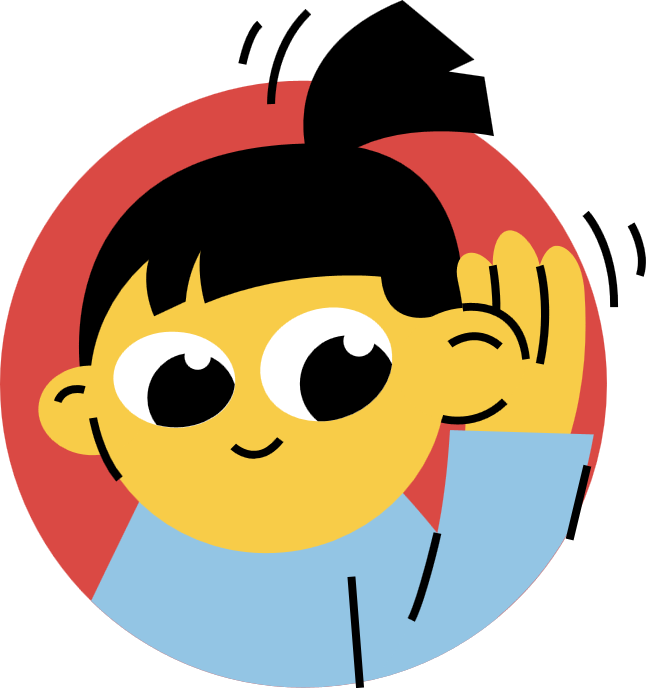 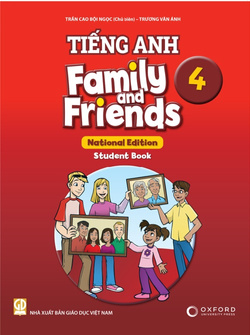 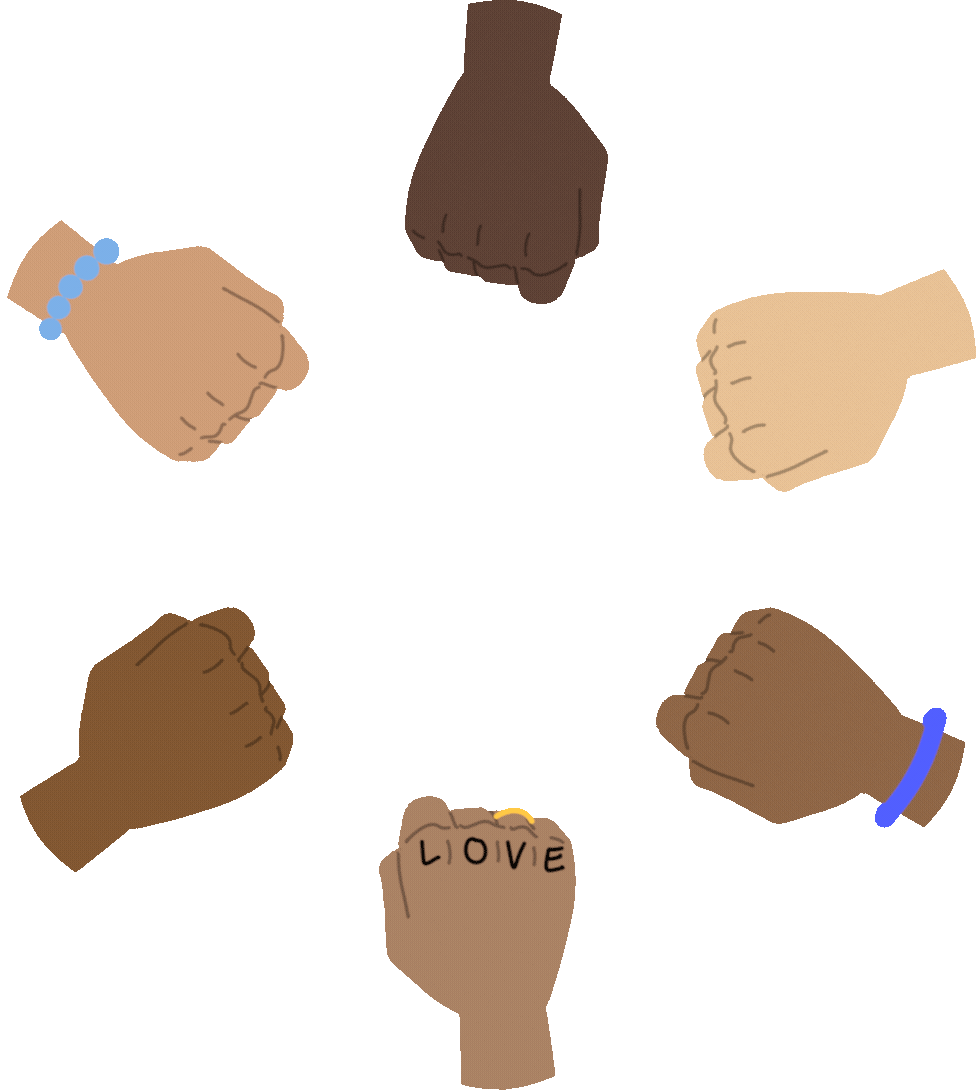 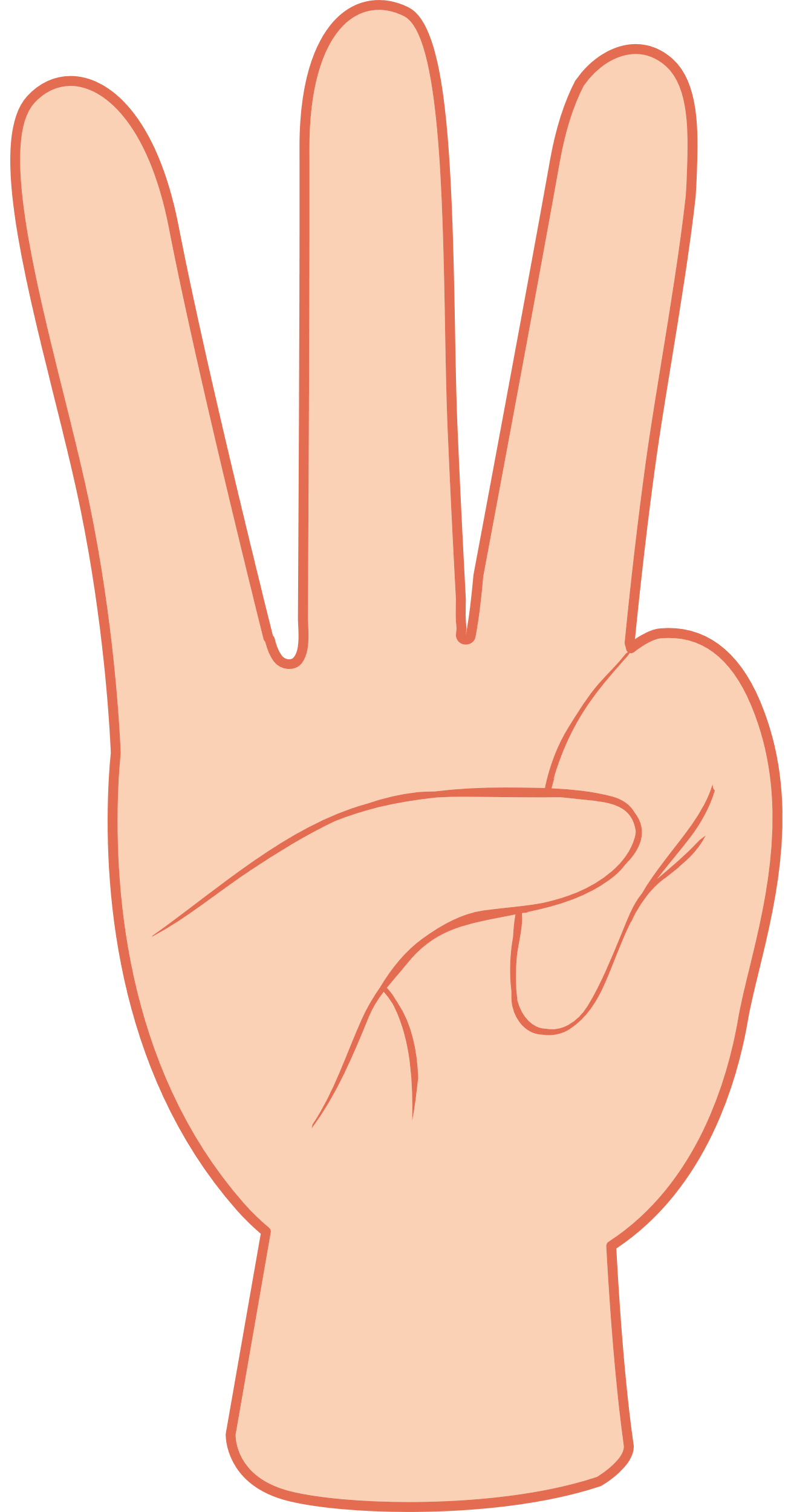 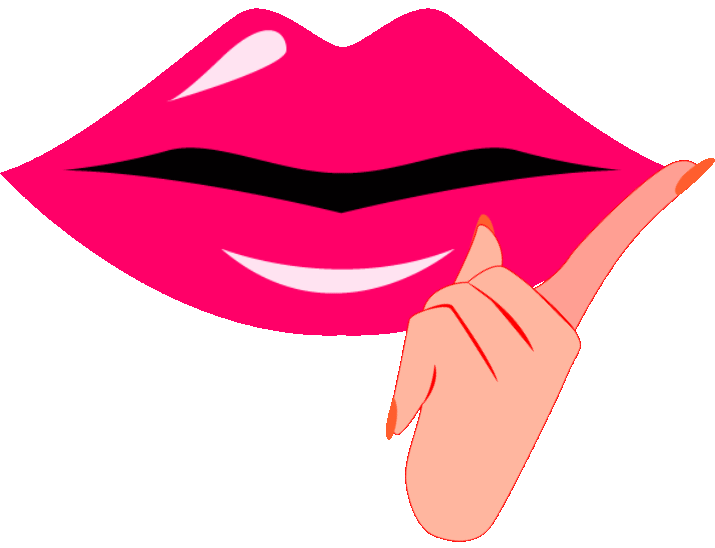 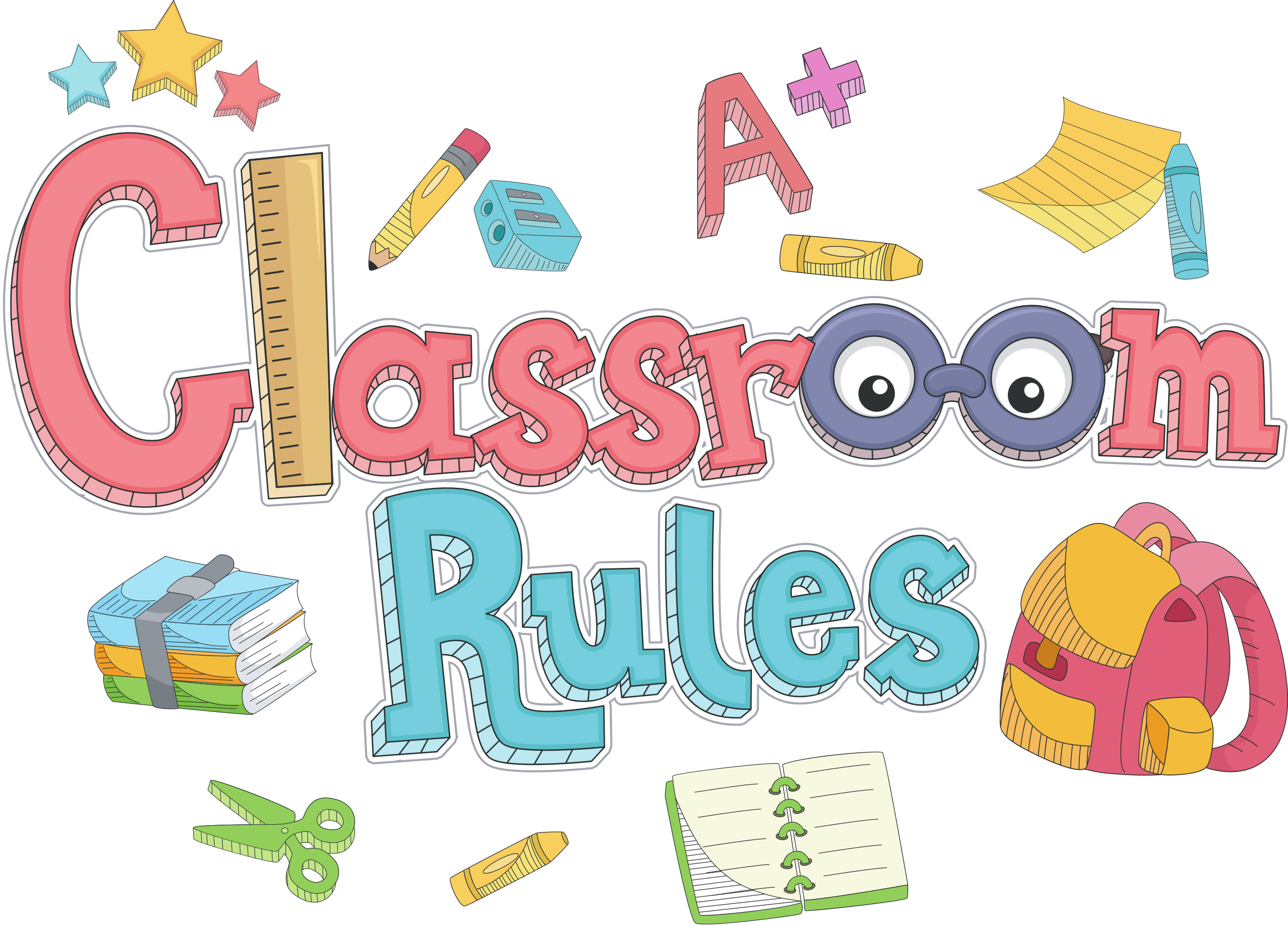 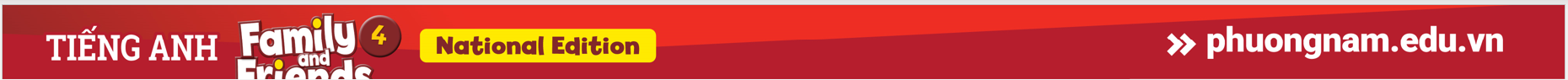 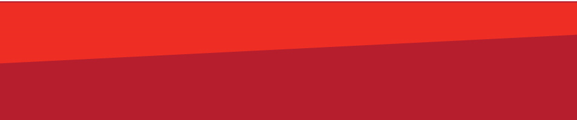 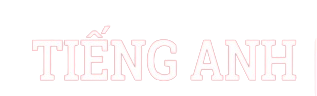 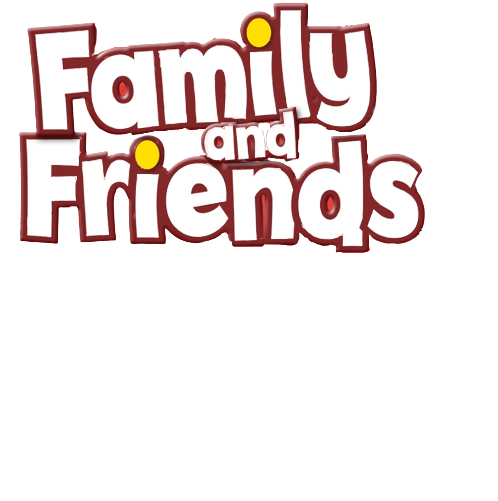 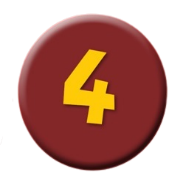 Let’s sing and do the actions!
63
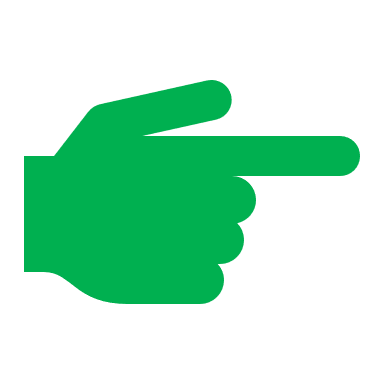 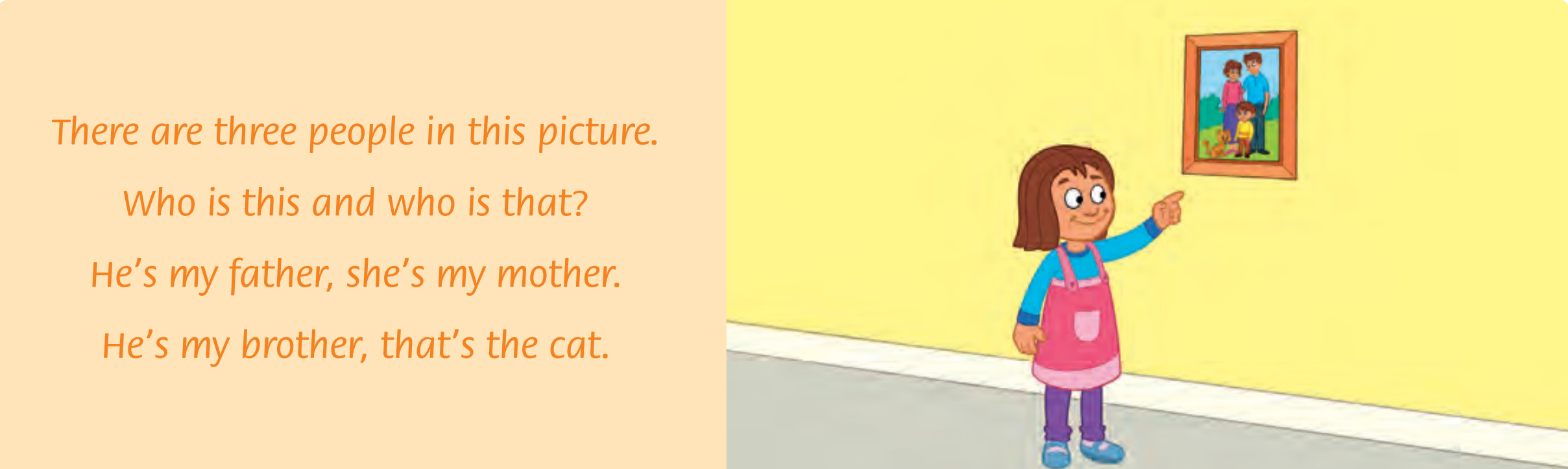 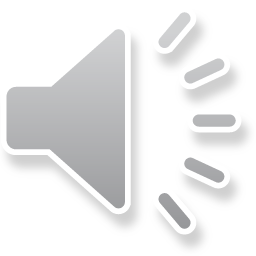 [Speaker Notes: * Warmer
Sing the chant from page 63.]
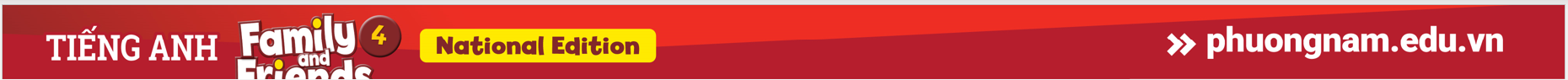 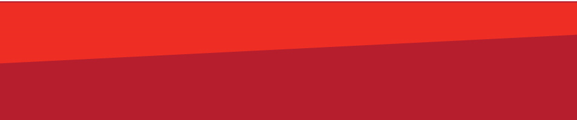 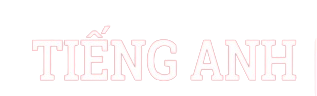 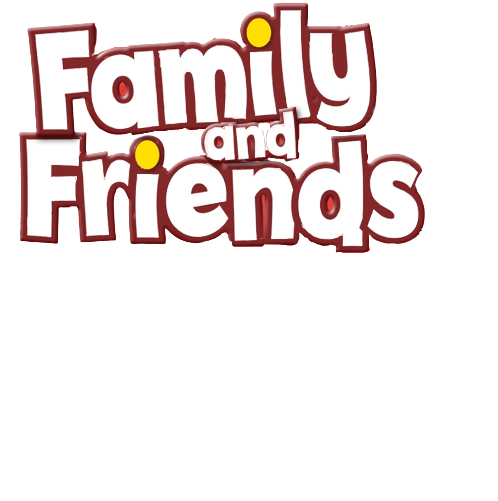 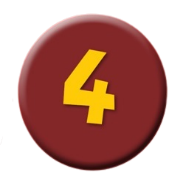 Game: CONCENTRATION!
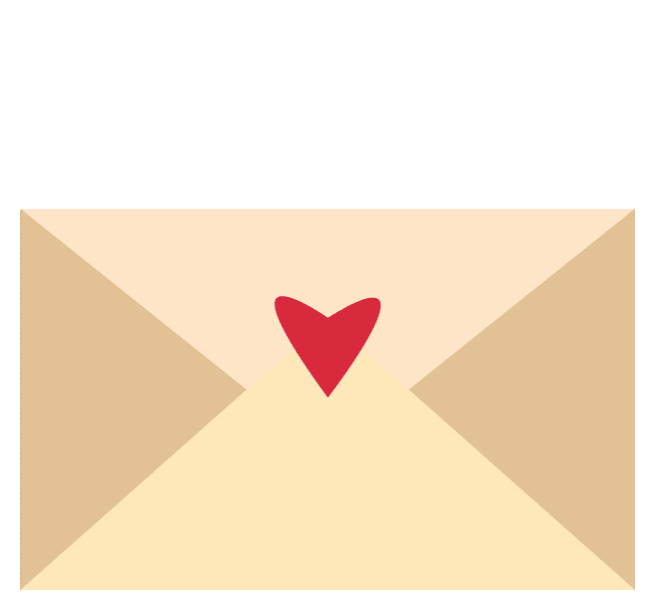 D
A
B
C
2
3
4
5
6
1
E
F
neighbor
chocolate
balloons
presents
invite
gift card
[Speaker Notes: * Game: Concentration
Put children in groups of three or four.
Give each group a set of concentration cards and ask them to spread them out face down in random order.
Ask children to take turns flipping over two cards and saying the sound and the word.
If the flashcards are a match, the child keeps the cards. If they are different, they put them back, face down. The child with the most cards at the end is the winner. 
.]
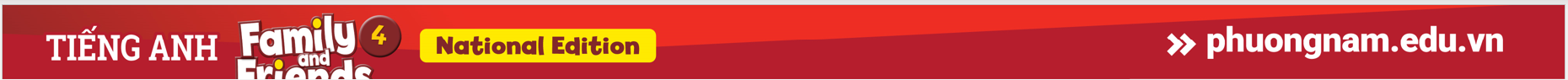 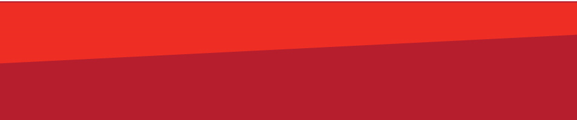 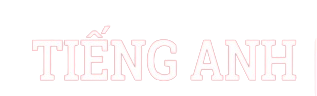 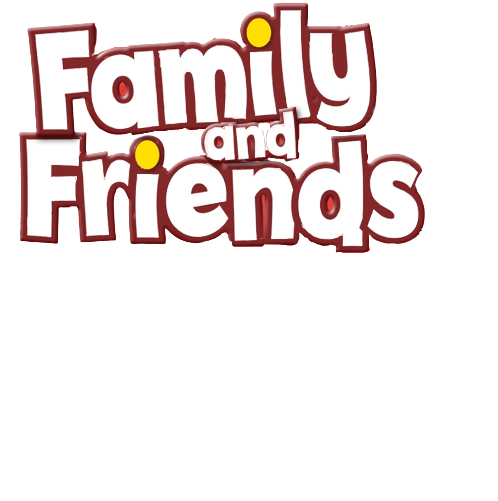 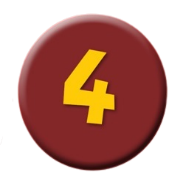 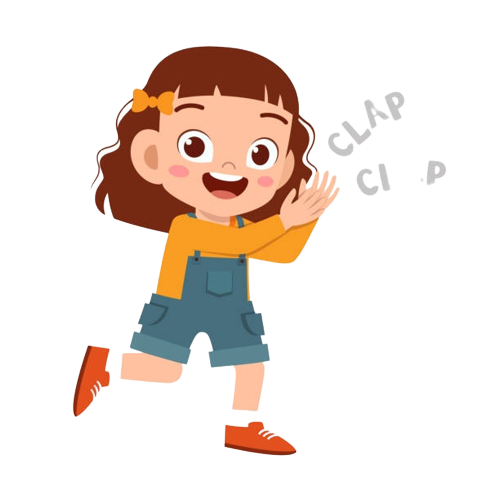 Good job!
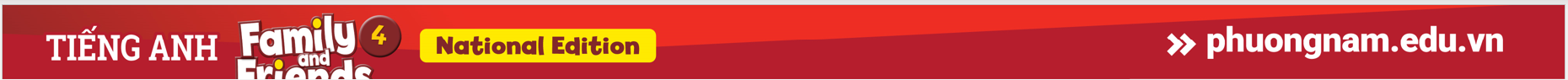 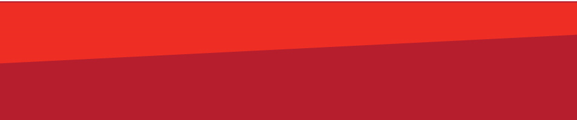 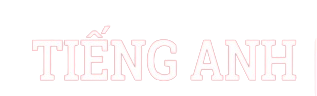 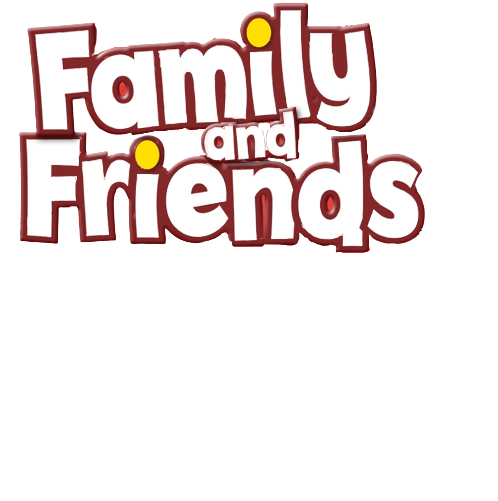 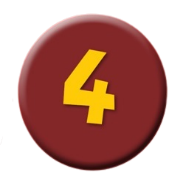 Listen and Answer.
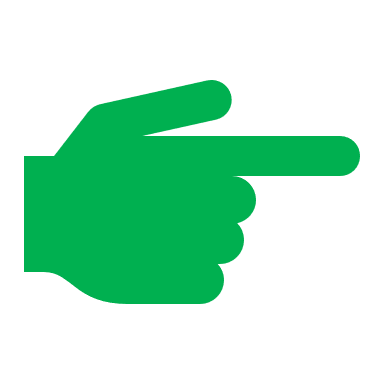 [Speaker Notes: * Lead-in 
Talk about cards with the class. Ask Who do you send cards to? When do you send cards? Do you make cards or do you buy them?]
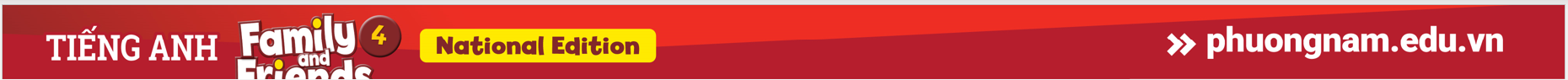 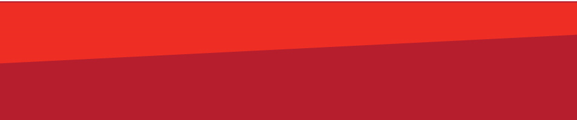 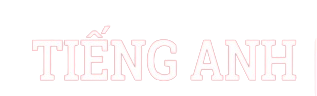 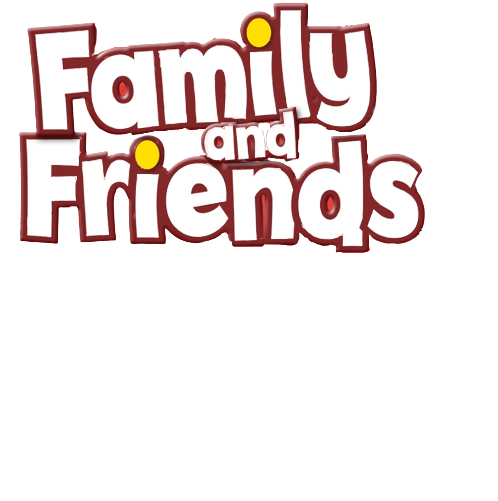 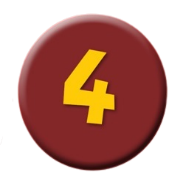 Look and Answer.
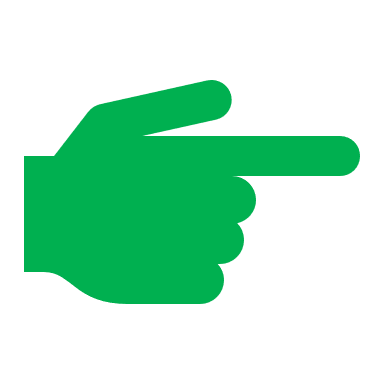 64
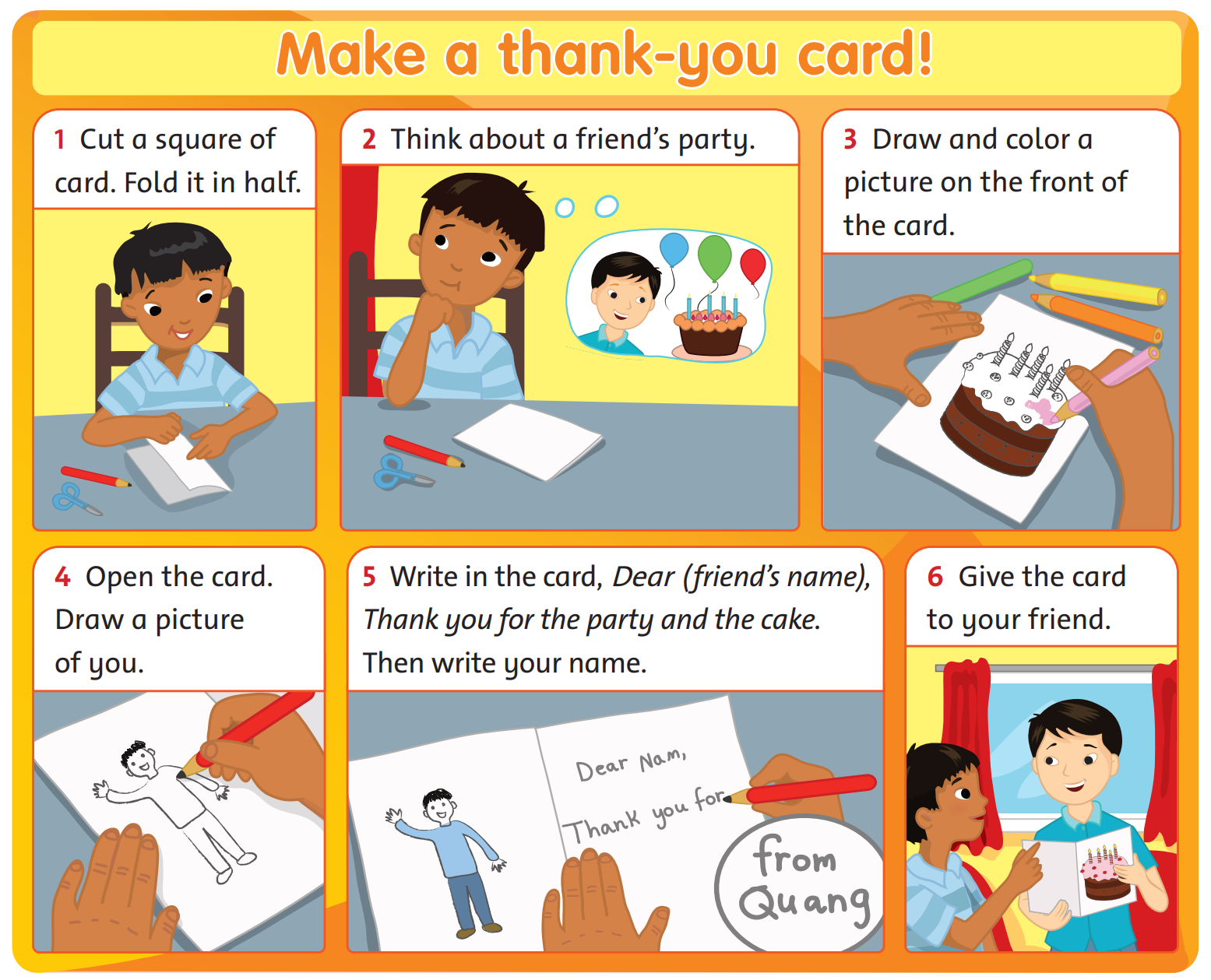 [Speaker Notes: * Look at the pictures. What is the card for?
Ask children to look at the pictures. Ask What is the boy making?]
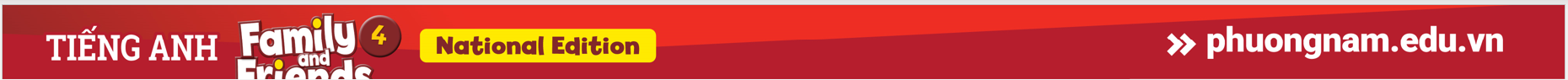 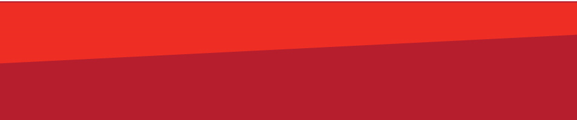 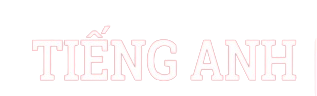 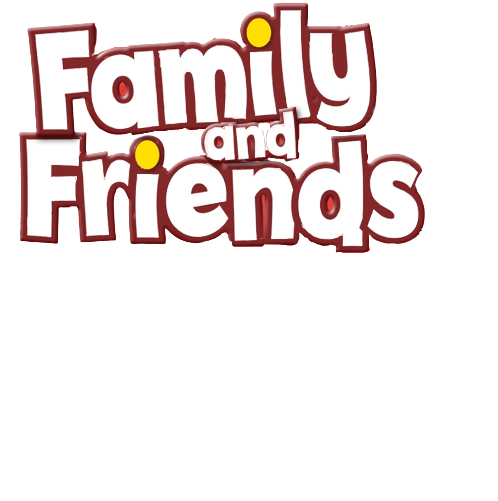 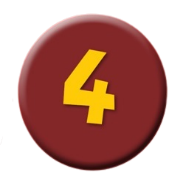 Look and Answer.
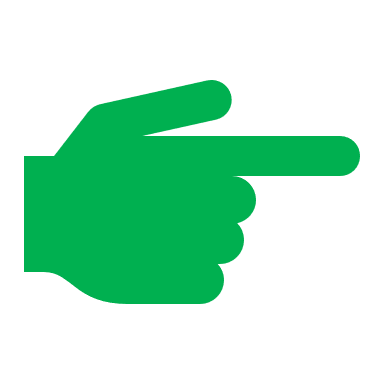 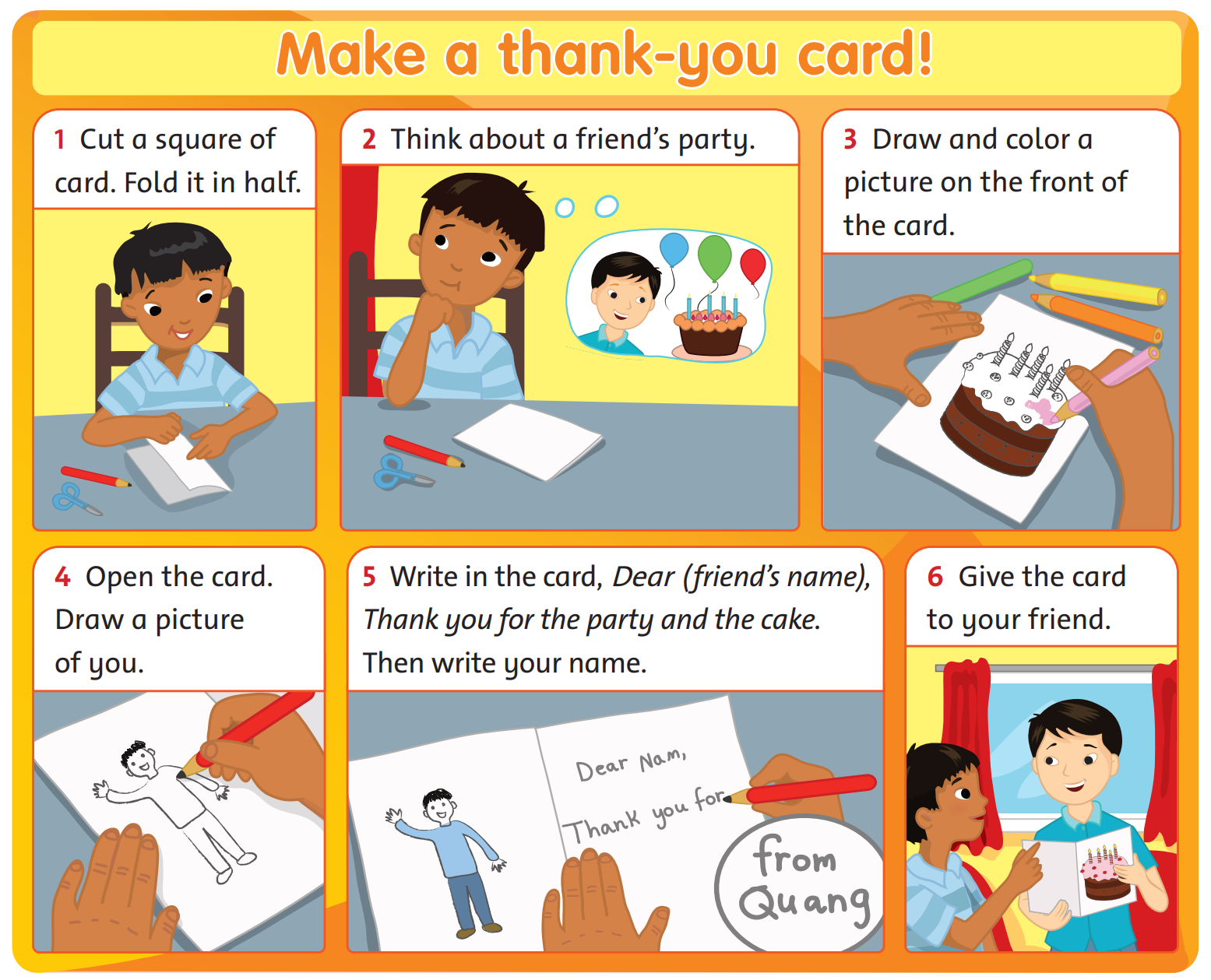 64
What does he do?
[Speaker Notes: Point to the pictures for children to tell you what the boy does at each stage, e.g. He folds the card. He draws a picture.]
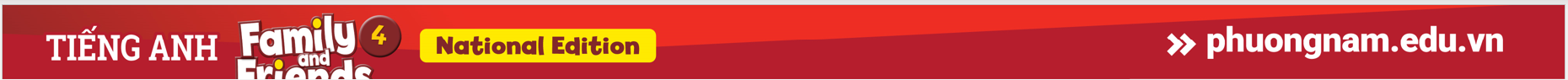 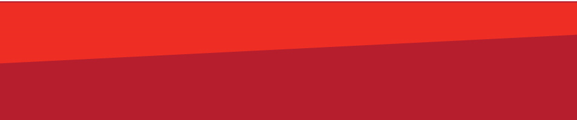 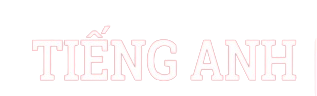 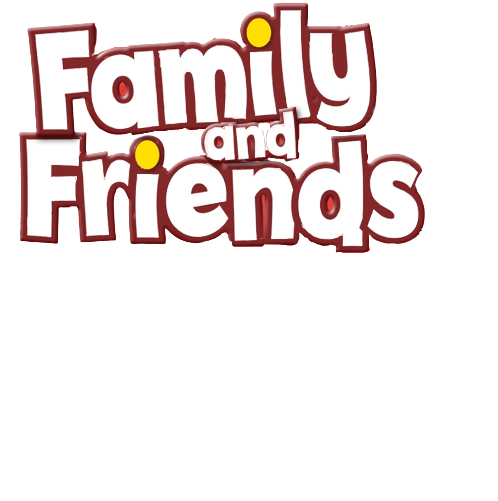 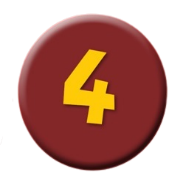 Look and Answer.
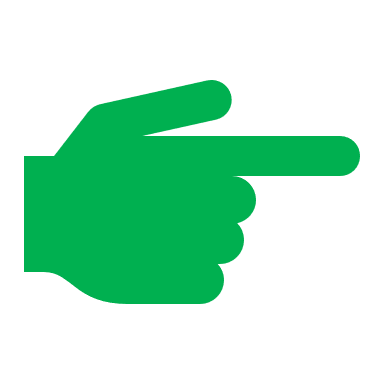 64
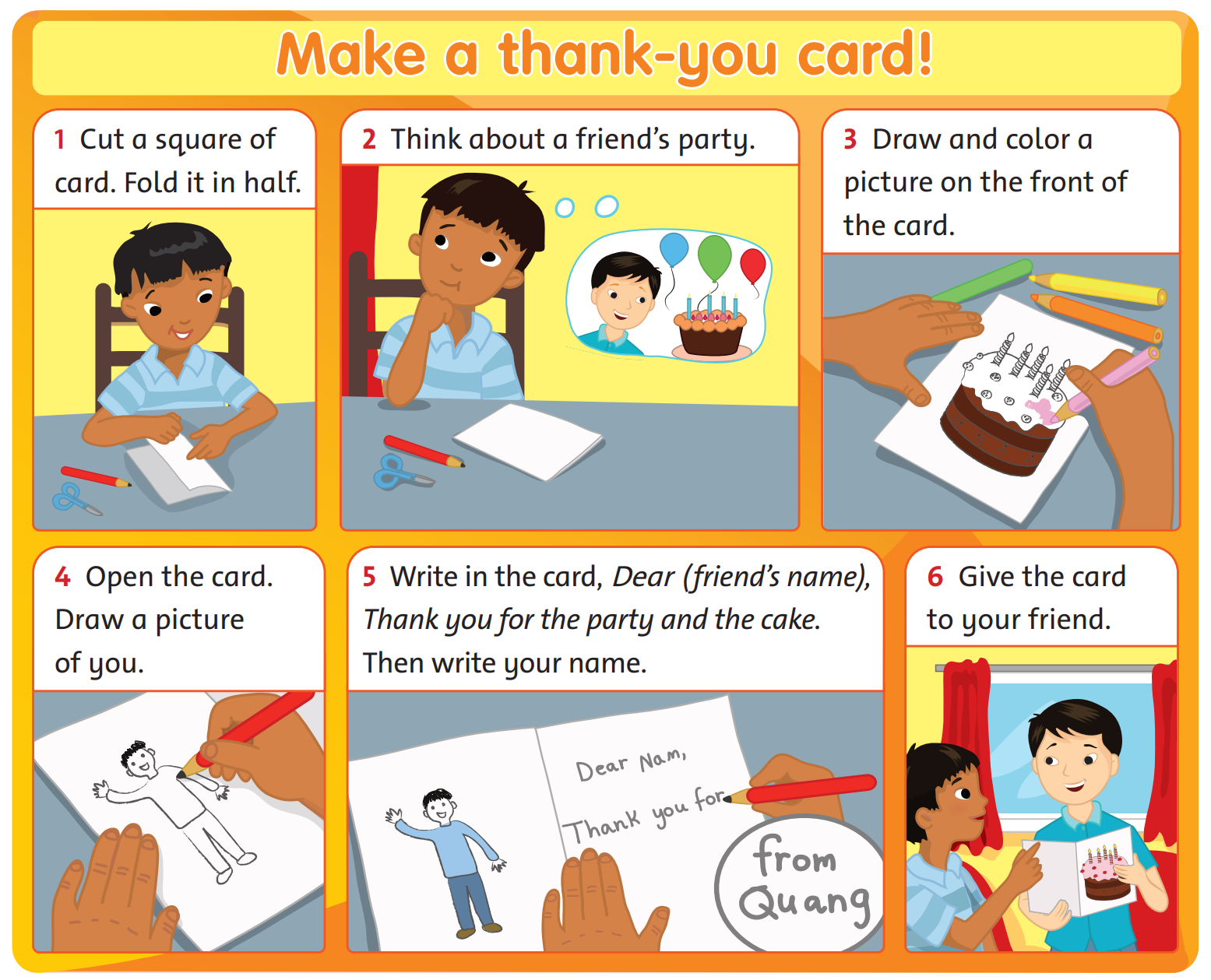 What does he do?
[Speaker Notes: Point to the pictures for children to tell you what the boy does at each stage, e.g. He folds the card. He draws a picture.]
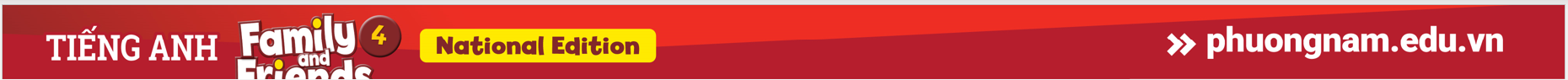 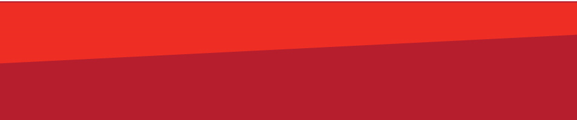 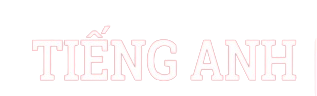 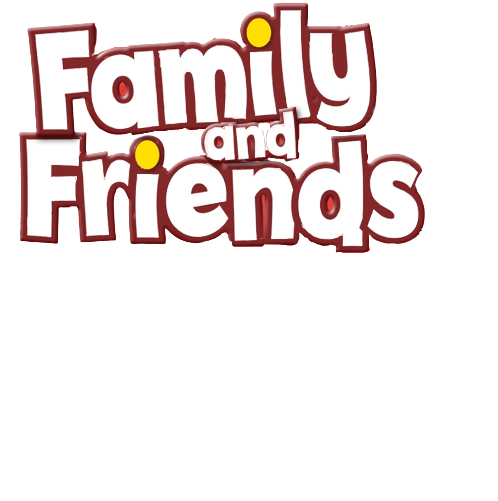 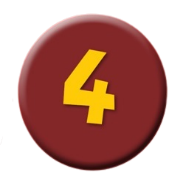 Look and Answer.
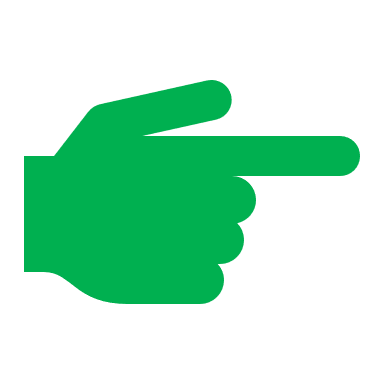 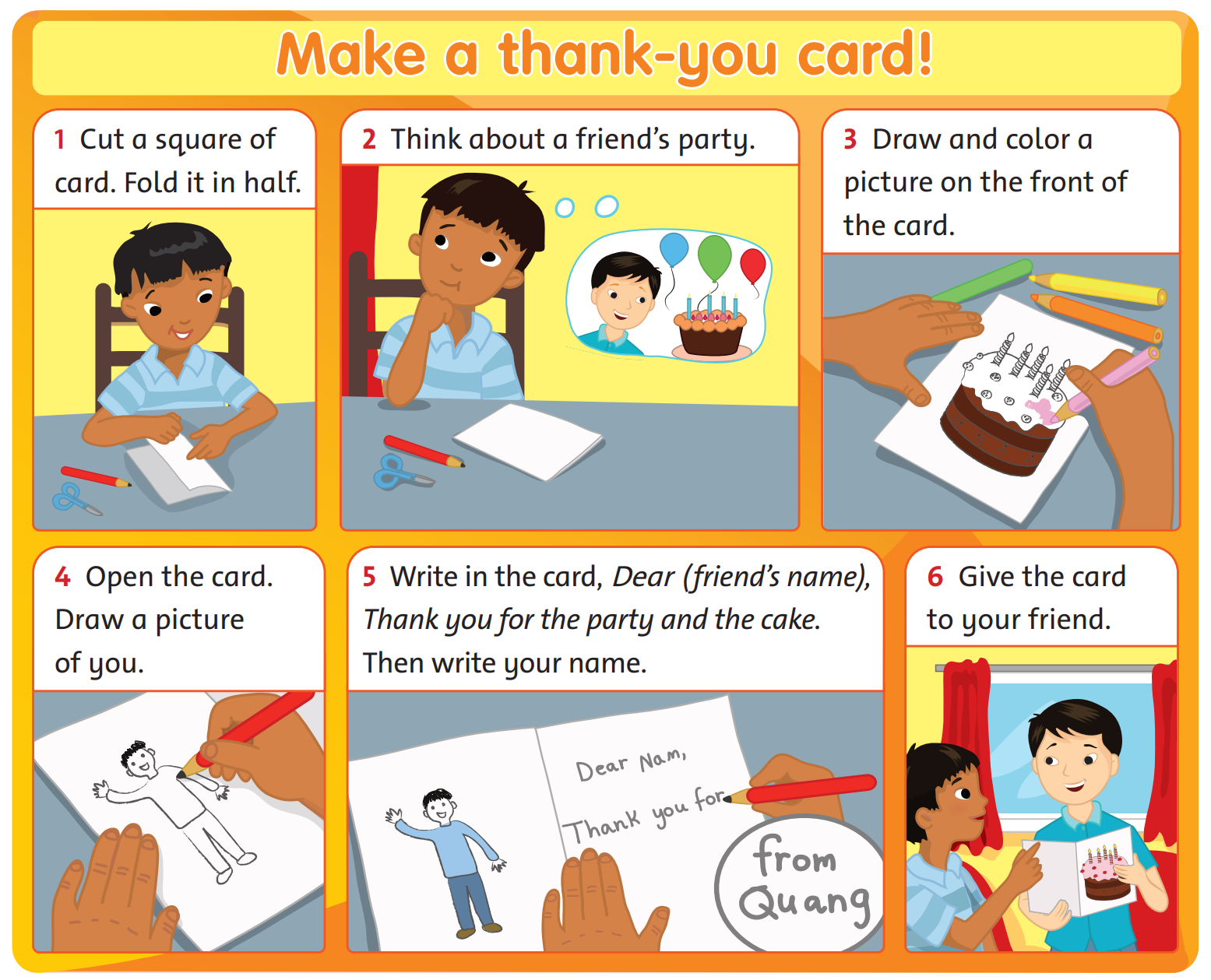 64
What does he do?
[Speaker Notes: Point to the pictures for children to tell you what the boy does at each stage, e.g. He folds the card. He draws a picture.]
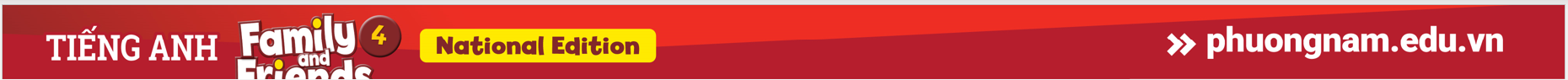 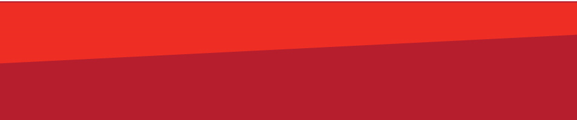 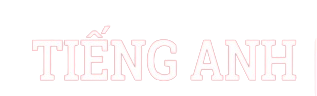 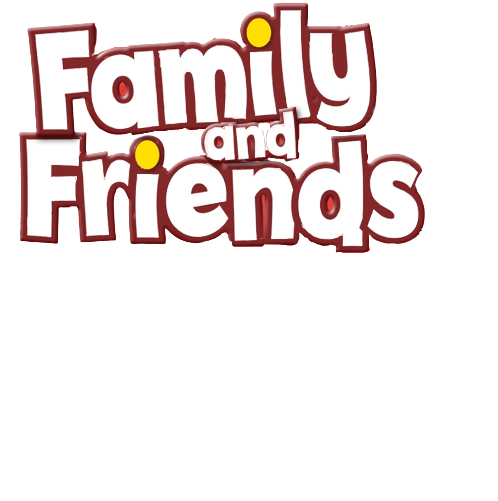 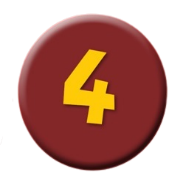 Look and Answer.
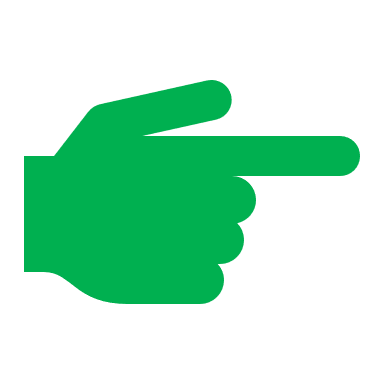 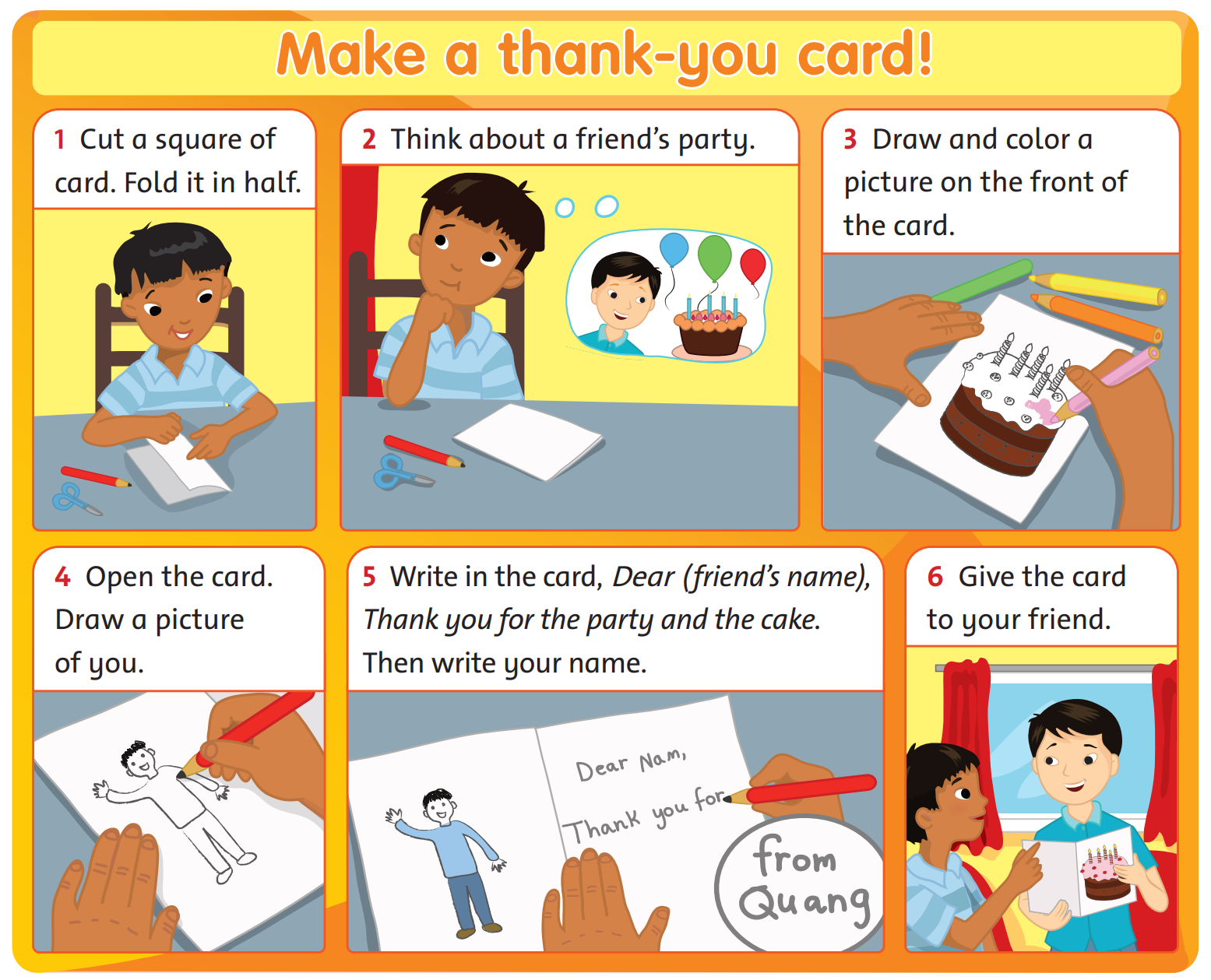 64
What does he do?
[Speaker Notes: Point to the pictures for children to tell you what the boy does at each stage, e.g. He folds the card. He draws a picture.]
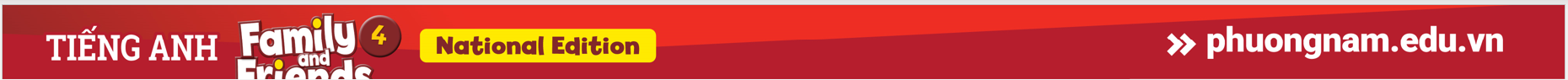 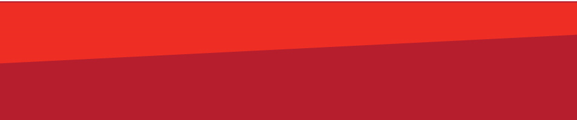 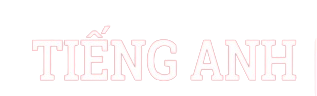 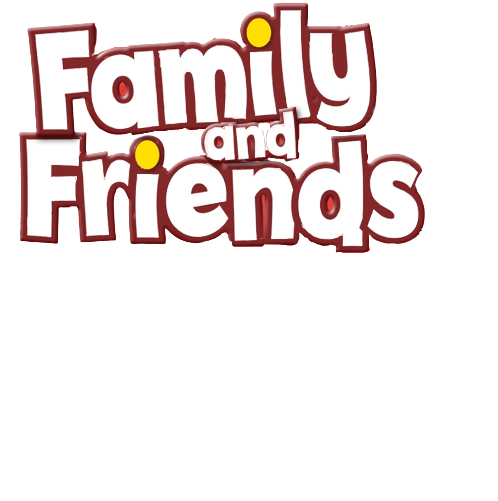 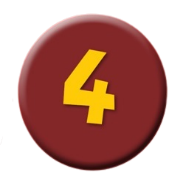 Look and Answer.
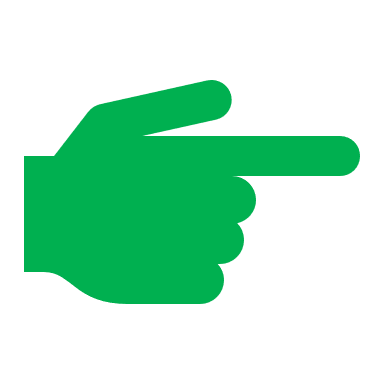 64
What does he do?
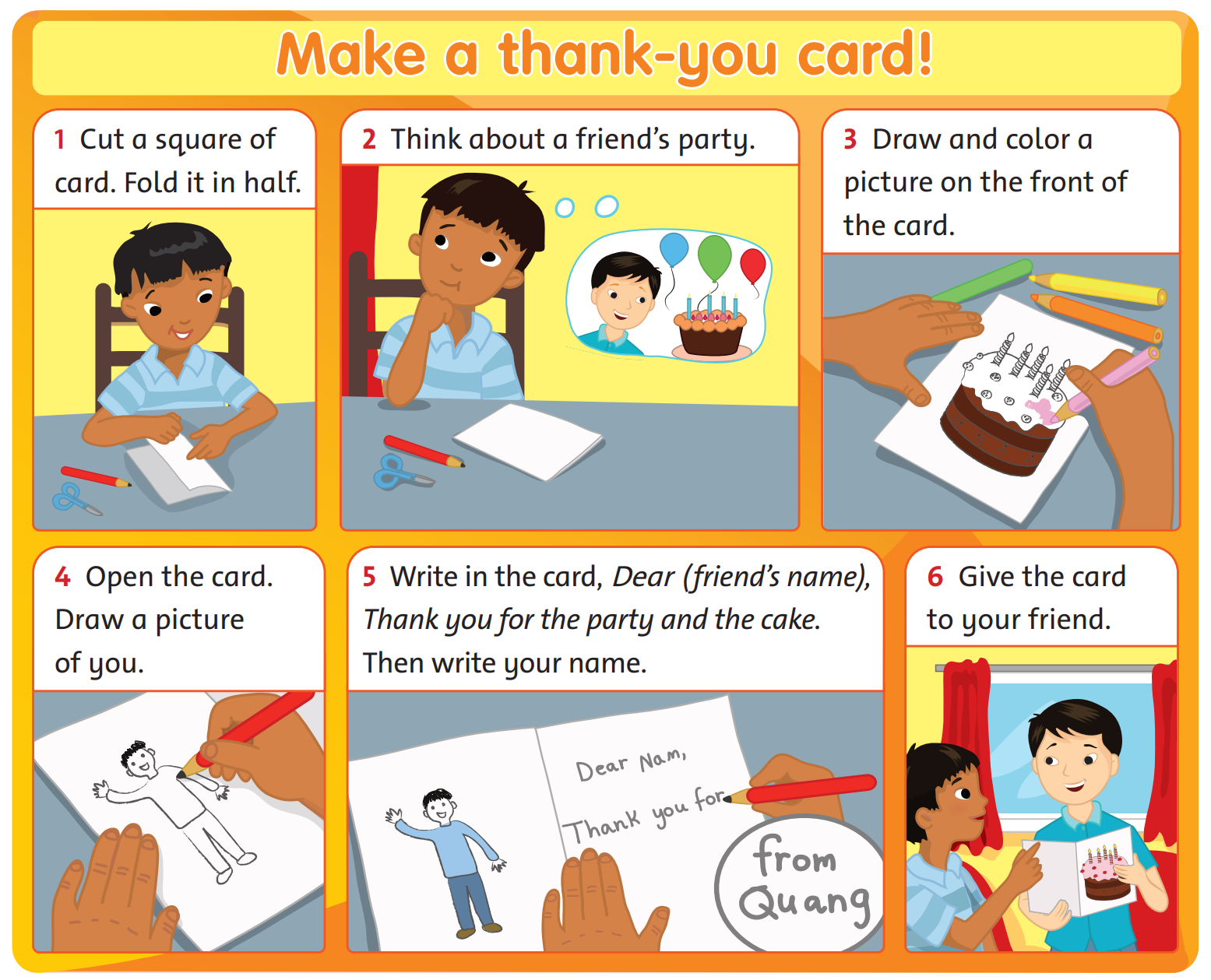 [Speaker Notes: Point to the pictures for children to tell you what the boy does at each stage, e.g. He folds the card. He draws a picture.]
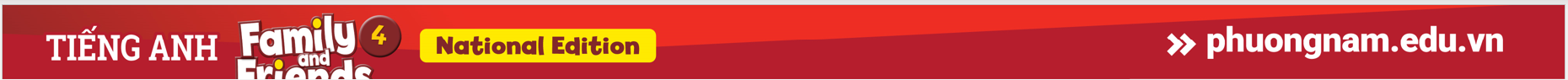 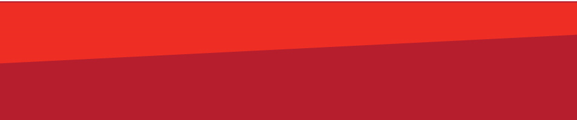 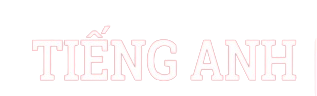 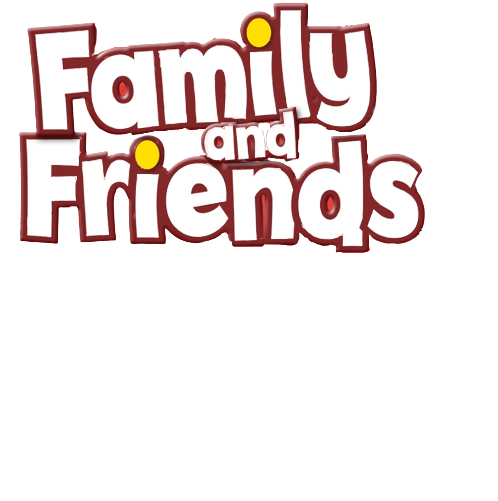 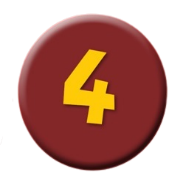 Look and Answer.
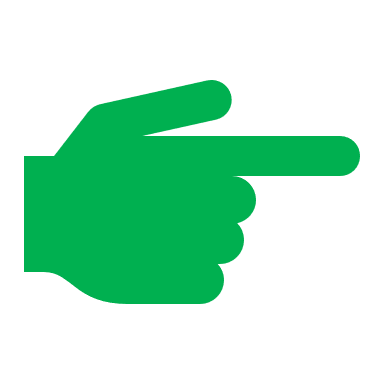 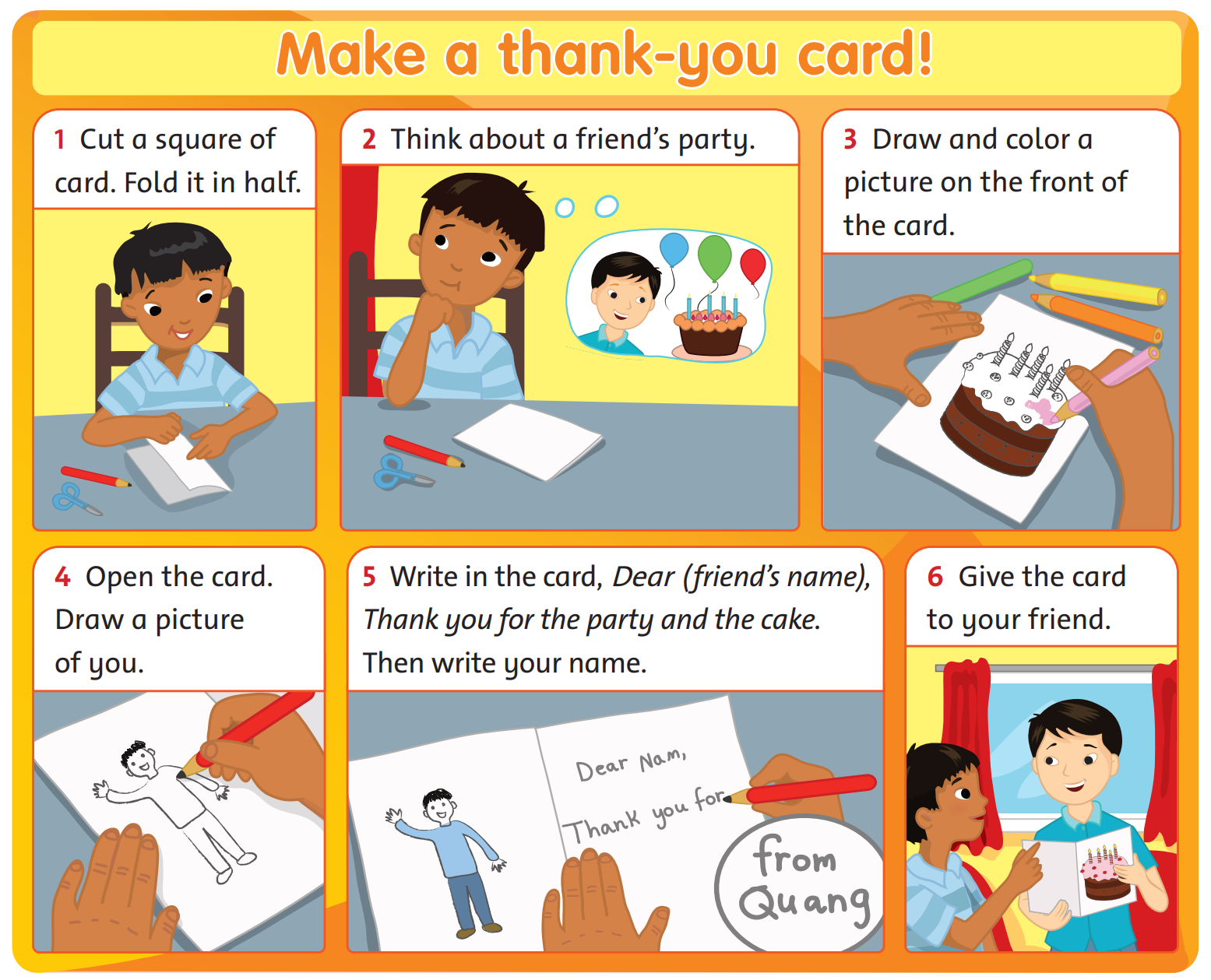 64
What does he do?
[Speaker Notes: Point to the pictures for children to tell you what the boy does at each stage, e.g. He folds the card. He draws a picture.
Ask What is the card for? (to thank a friend for inviting him to a party).]
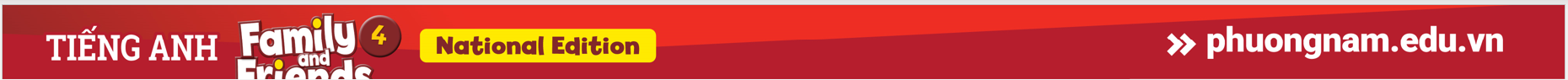 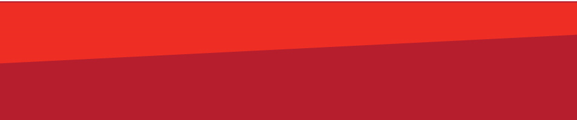 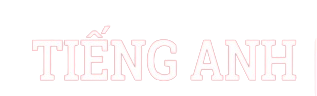 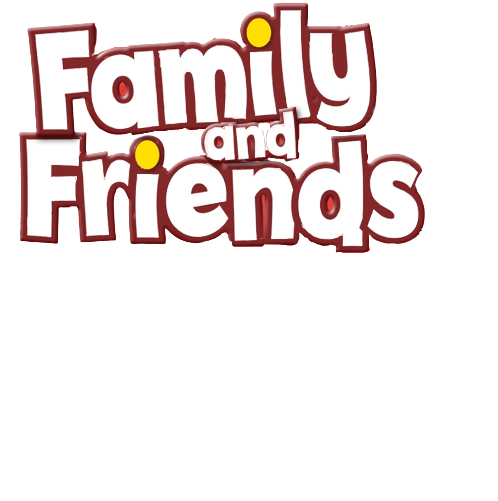 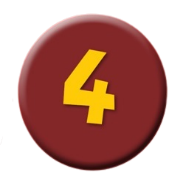 Listen, Point and Read in silent.
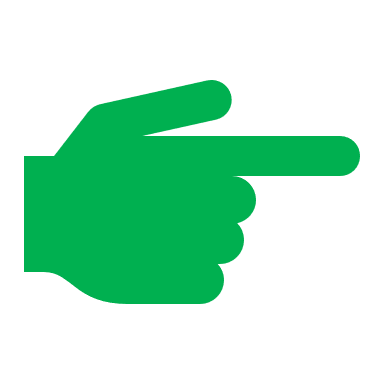 64
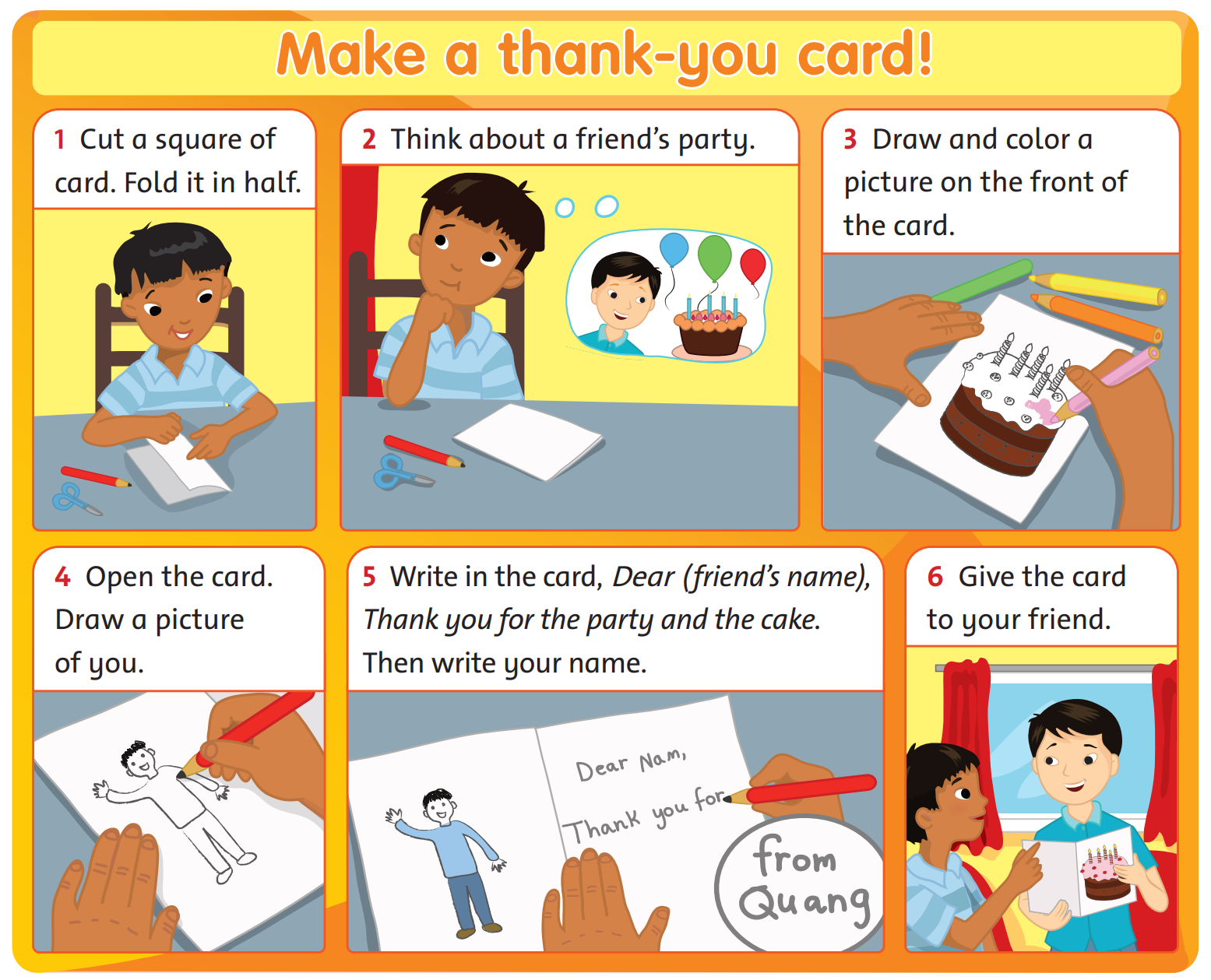 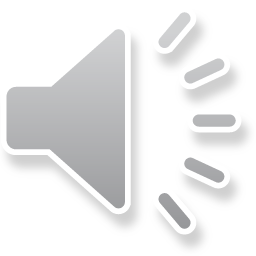 [Speaker Notes: * Listen and read. Track 103
Play the recording. Children listen and follow along.]
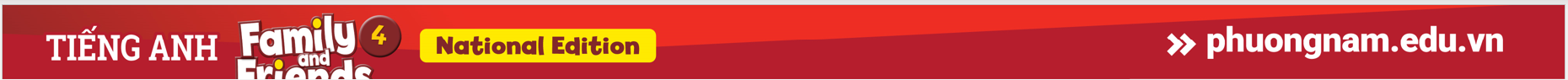 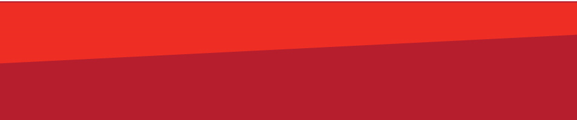 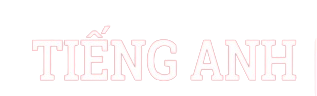 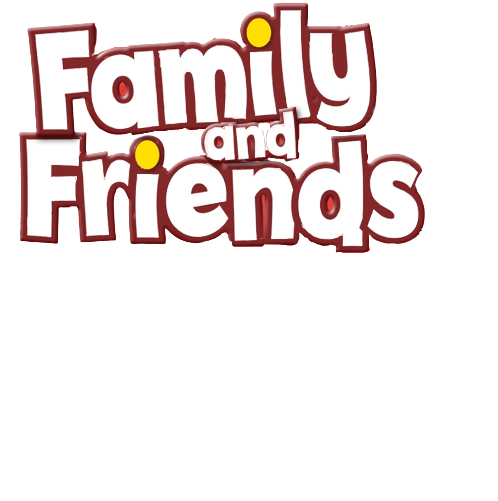 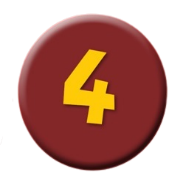 Listen and Answer.
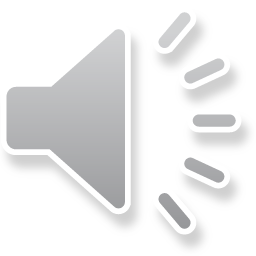 64
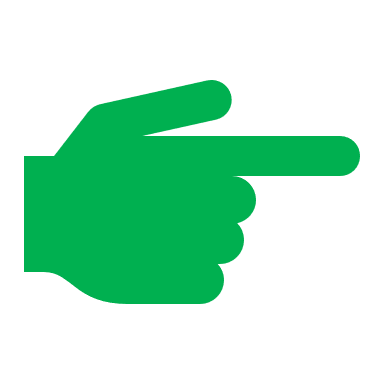 3. What does he write?
4. Who does the boy give the card to?
1. What’s the first thing the boy does?
2. What does the boy draw in the card?
5. Does his friend like the card?
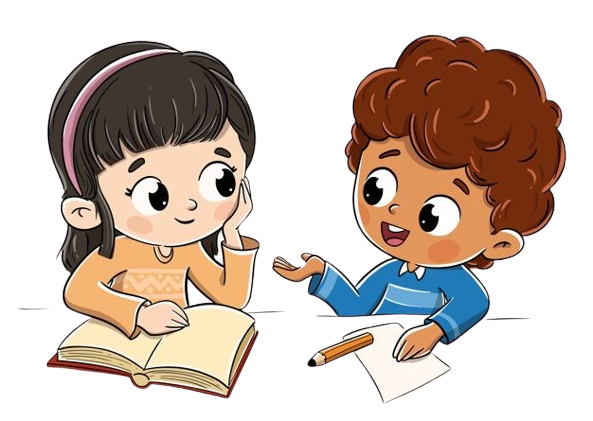 [Speaker Notes: Ask comprehension questions, e.g. What does the boy draw in the card? What does he write? Does his friend like the card? 
Play the recording a second time.
Students work in pairs to ask and answer the questions. 
Invite some volunteers to answer the questions in the front.]
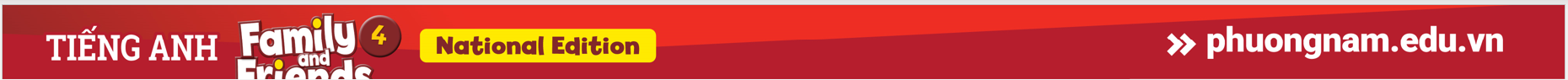 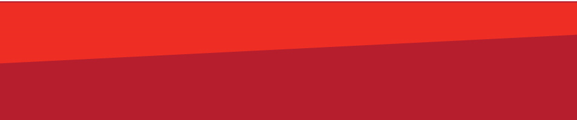 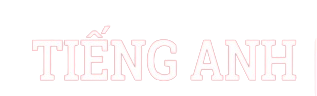 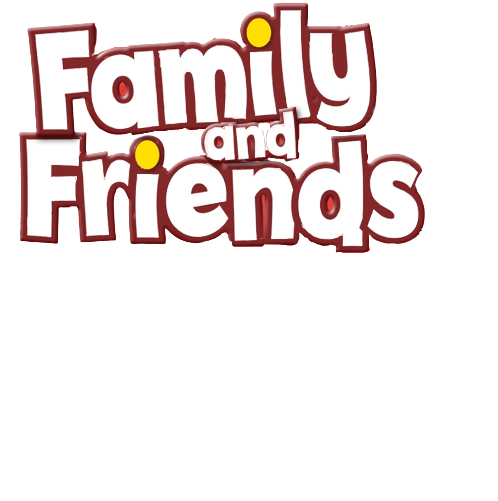 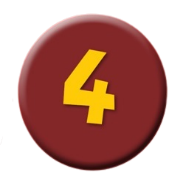 Let’s check!
64
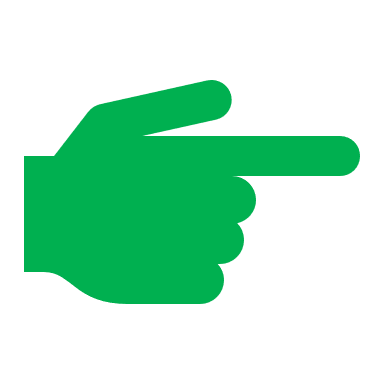 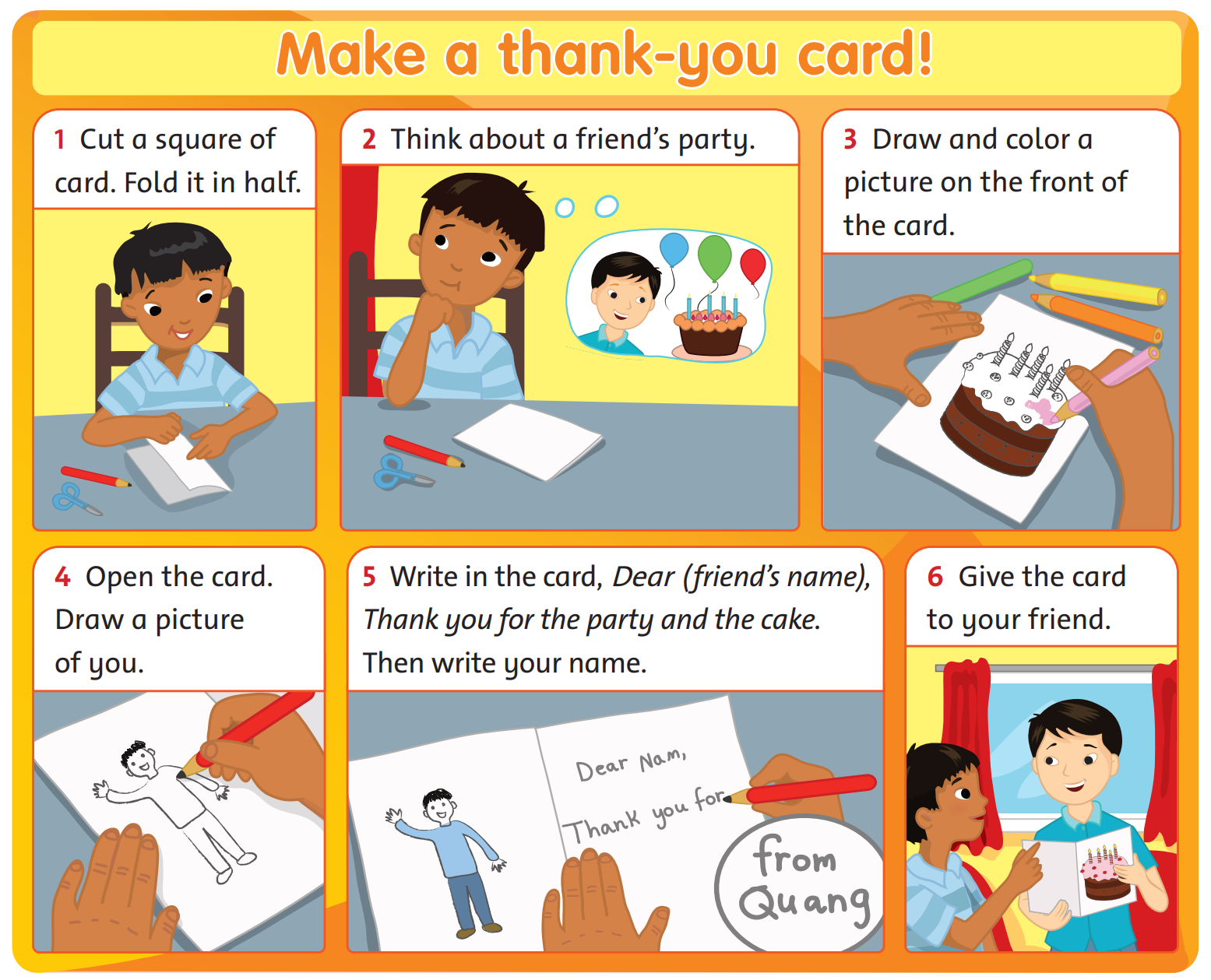 1. What’s the first thing the boy does?
Cut a square of card.
[Speaker Notes: Invite some volunteers to answer the questions in the front.]
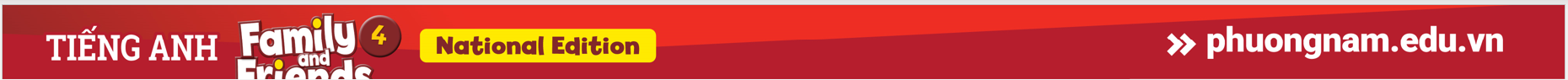 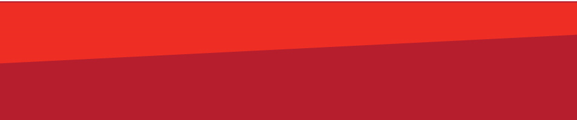 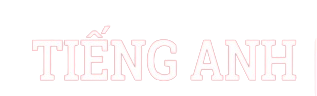 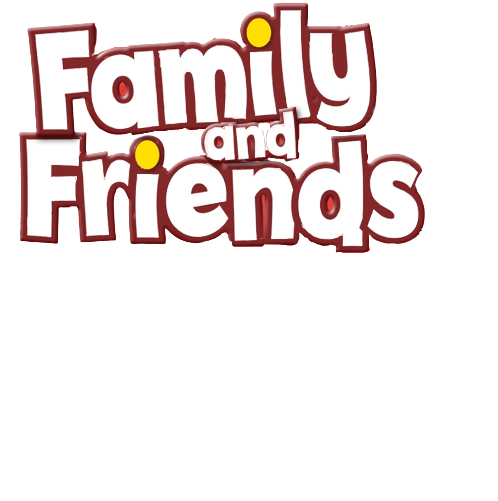 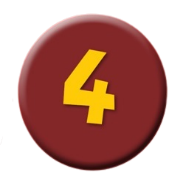 Let’s check!
2. What does the boy 
draw in the card?
64
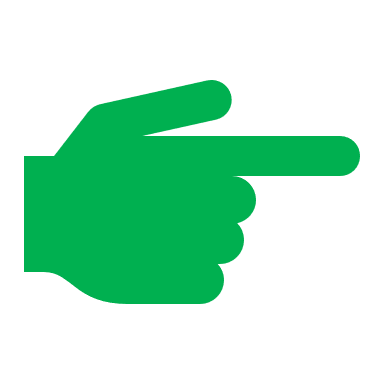 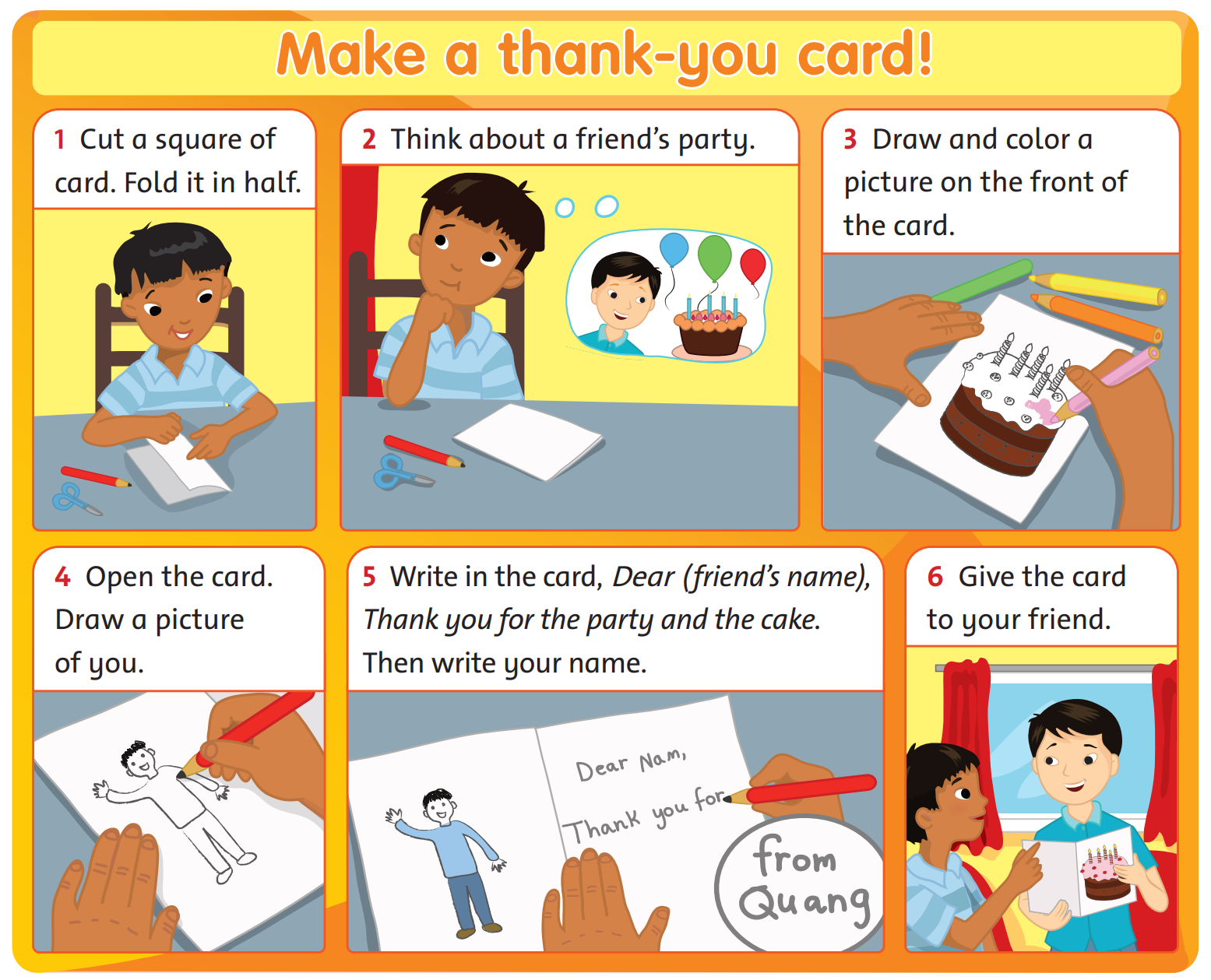 He draws a picture.
[Speaker Notes: Invite some volunteers to answer the questions in the front.]
3. What does he write?
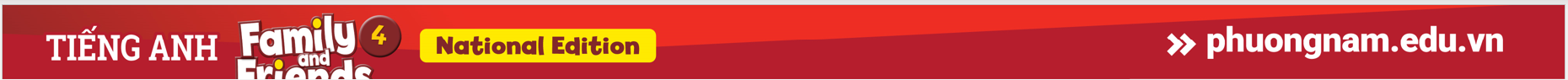 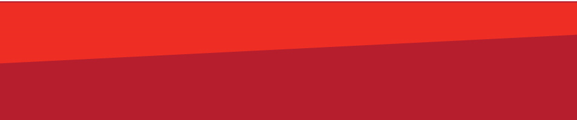 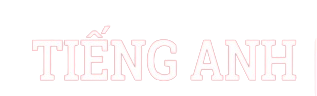 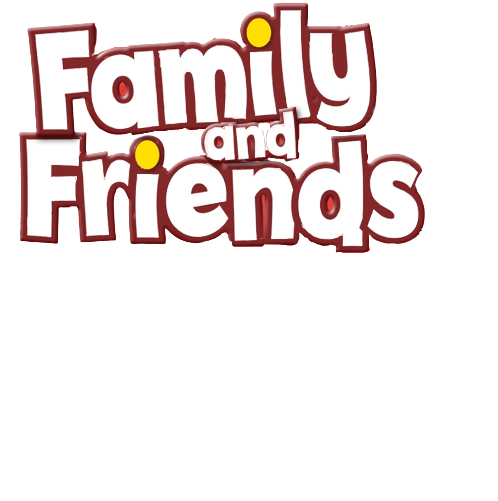 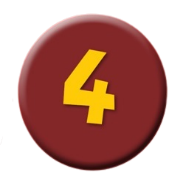 Let’s check!
64
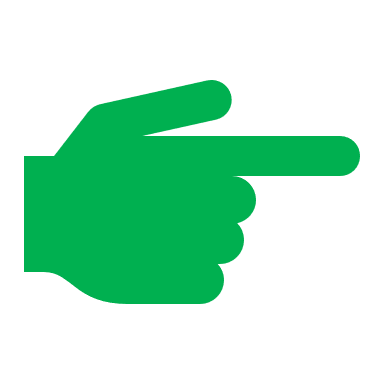 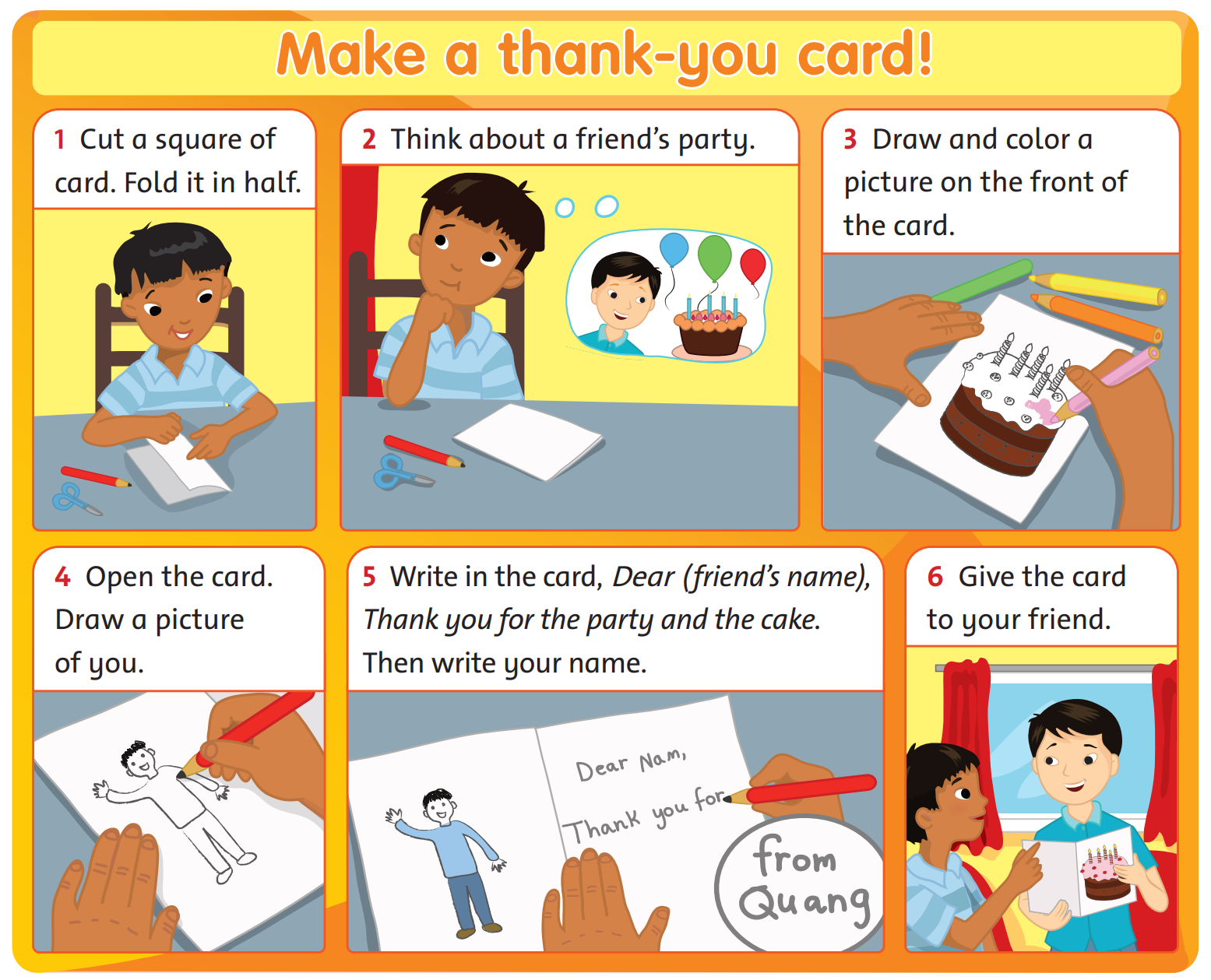 Dear Nam, 
     Thank you for the party
      and the cake.
 His name, Quang.
[Speaker Notes: Invite some volunteers to answer the questions in the front.]
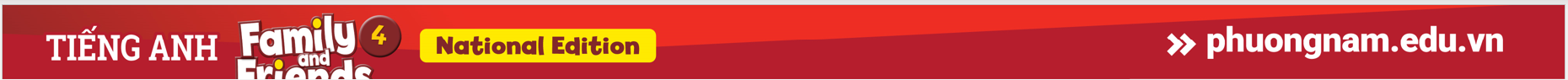 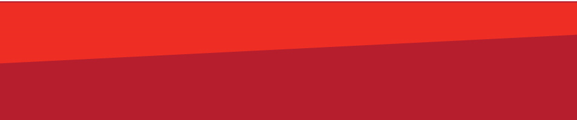 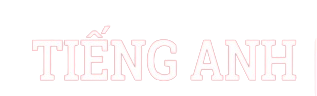 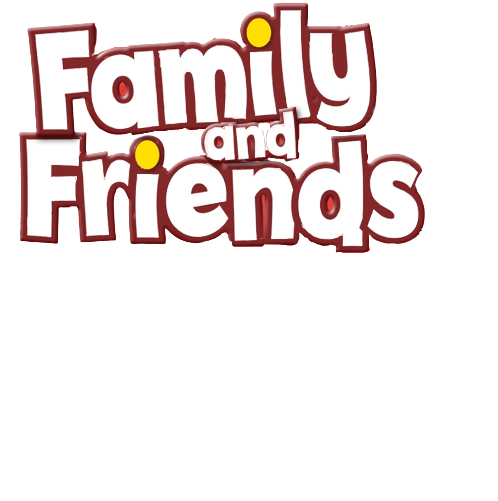 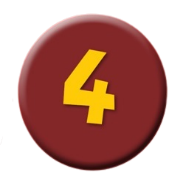 Let’s check!
64
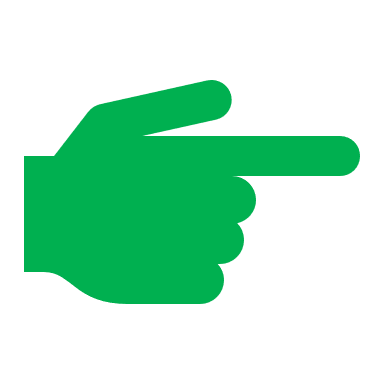 4. Who does the boy give 
the card to?
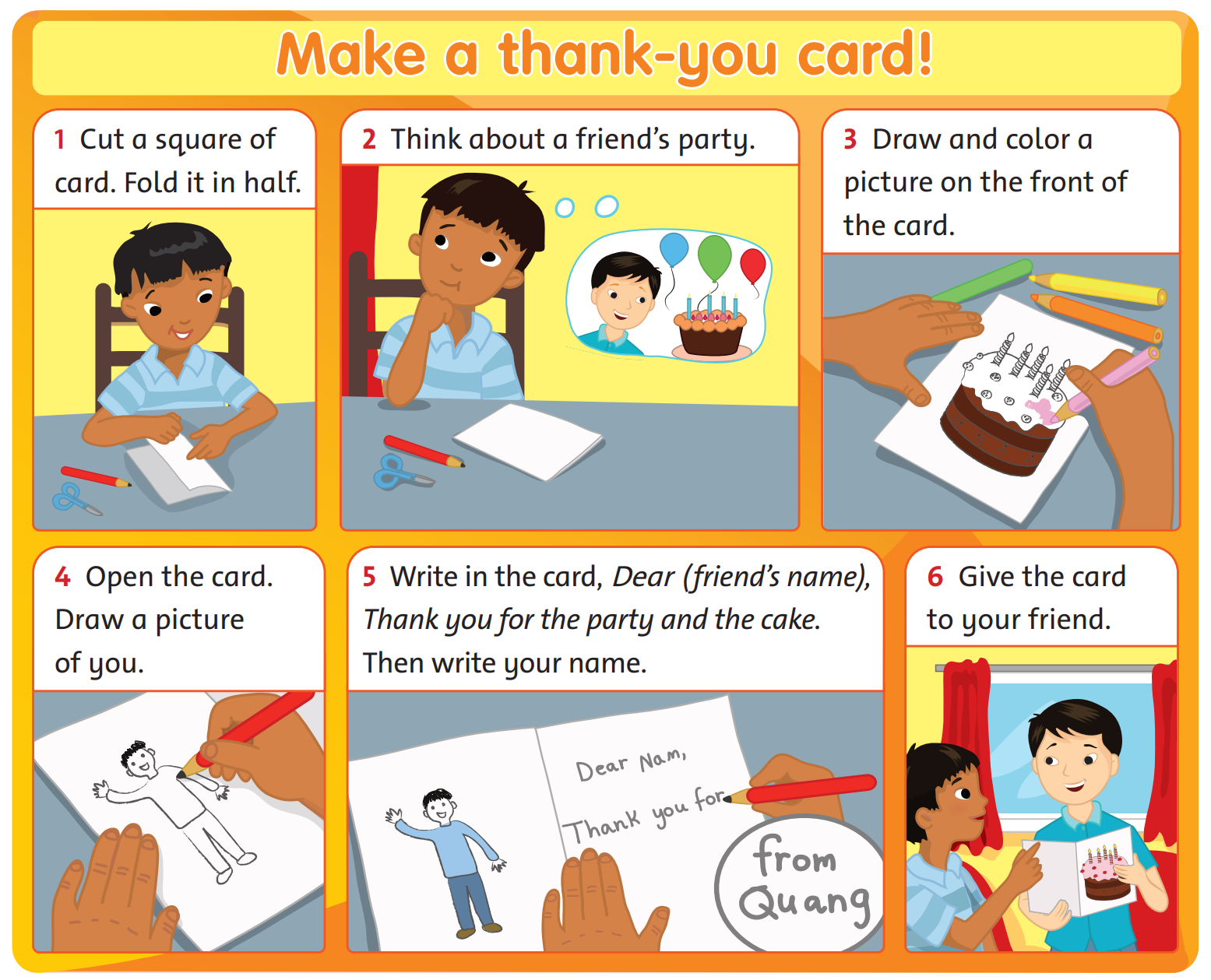 He gives to his friend.
[Speaker Notes: Invite some volunteers to answer the questions in the front.]
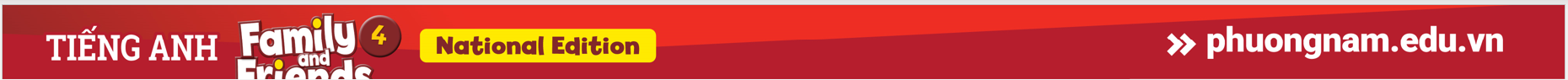 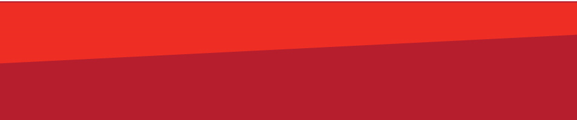 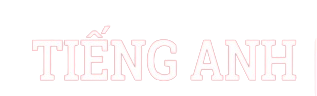 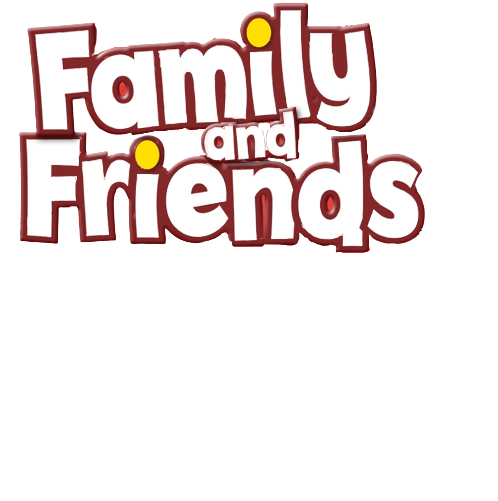 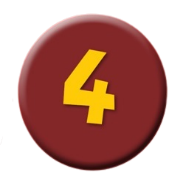 Let’s check!
64
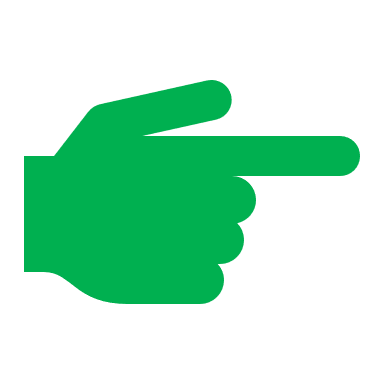 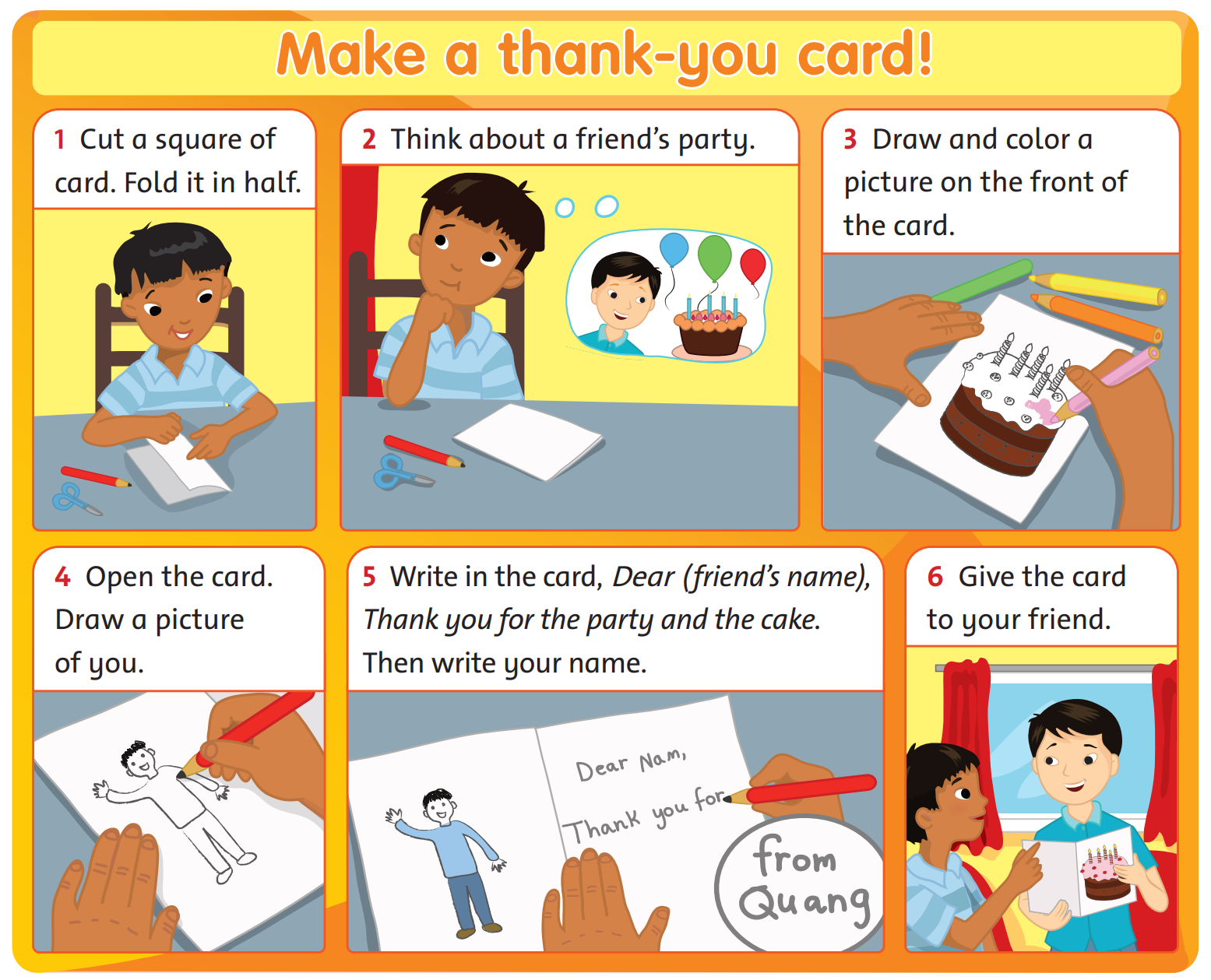 5. Does his friend like the card?
Yes, he does.
[Speaker Notes: Invite some volunteers to answer the questions in the front.]
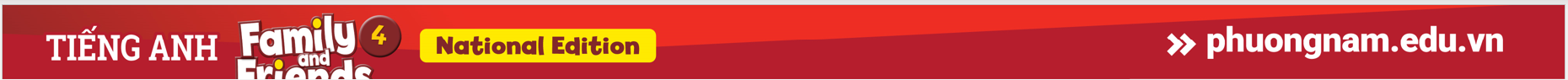 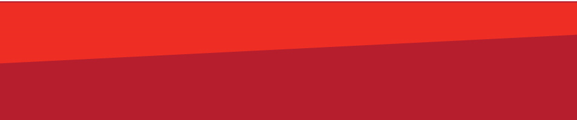 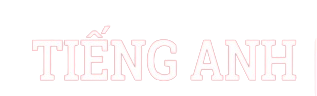 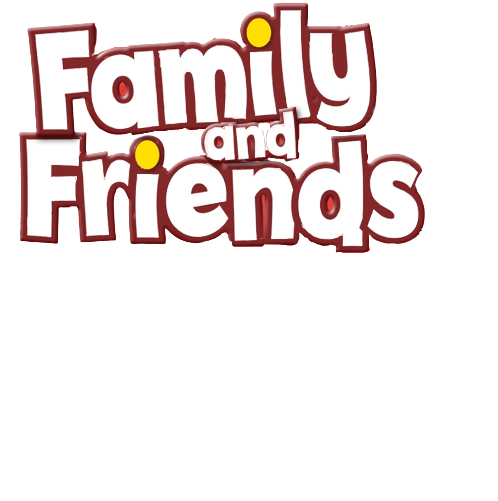 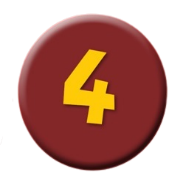 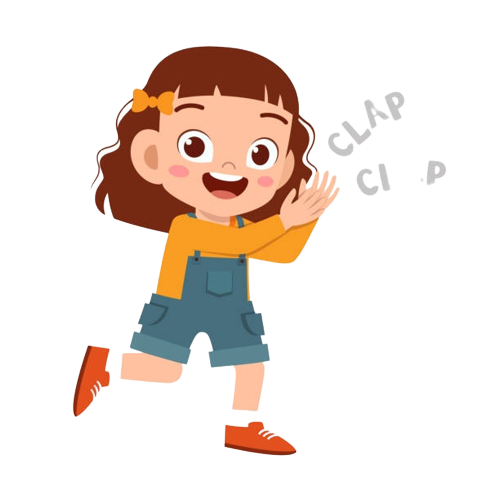 Good job!
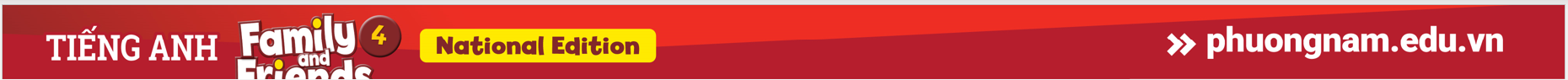 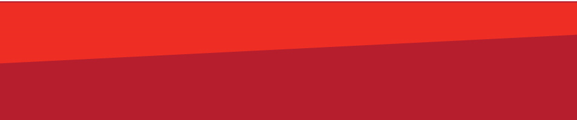 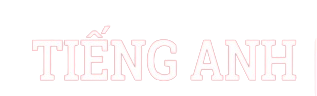 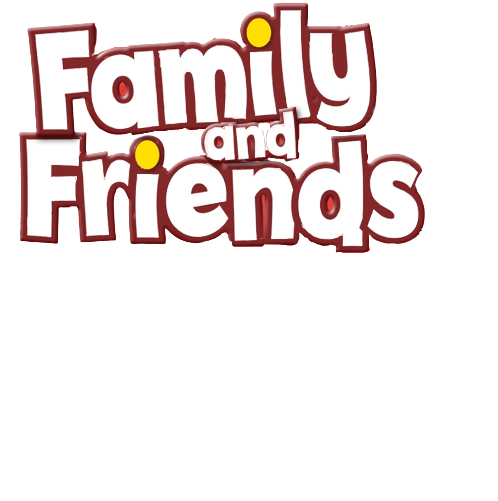 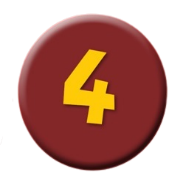 Read and Put the sentences in the correct order.
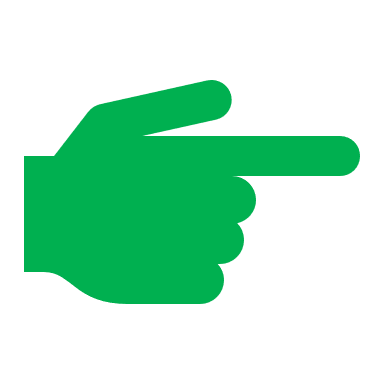 Open the card. _____
Draw a picture on the front of the card. ______
Give the card to your friend. _______
Write in the card. _______
Draw a picture of you. ______
1
[Speaker Notes: * Read again and put the sentences in the correct order.
Ask children to look at the exercise in their books. Explain that the sentences are in the wrong order. Ask What’s the first thing you do? Elicit the correct answer and show the example answer.]
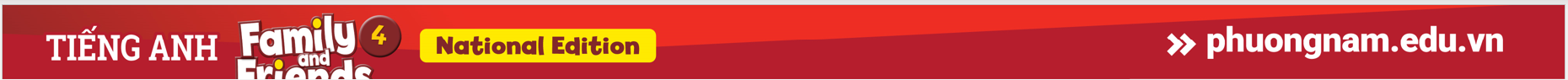 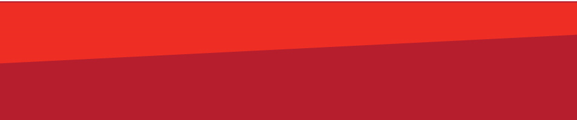 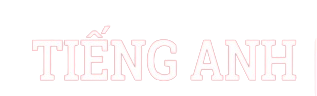 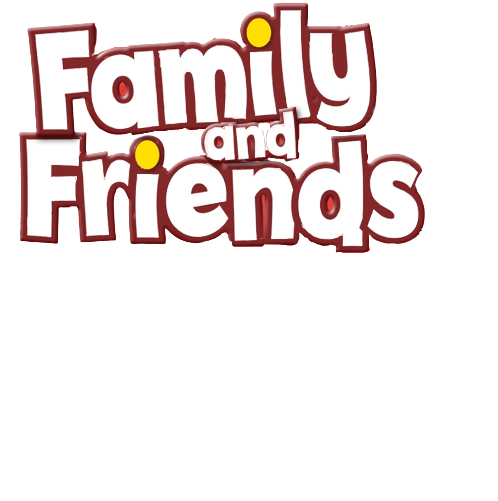 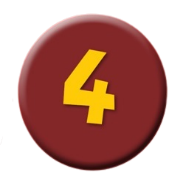 Read and Put the sentences in the correct order.
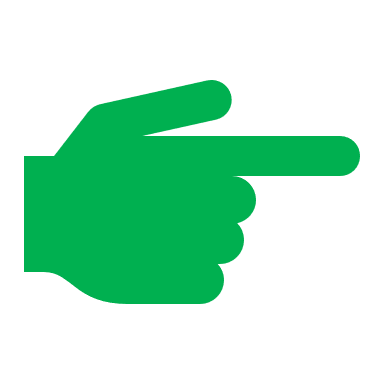 Open the card. _____
Draw a picture on the front of the card. ______
Give the card to your friend. _______
Write in the card. _______
Draw a picture of you. ______
1
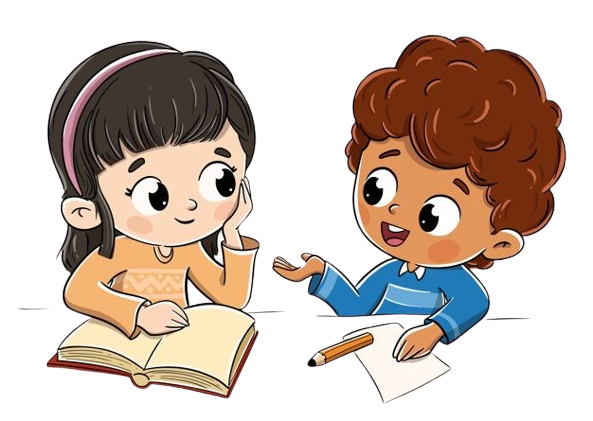 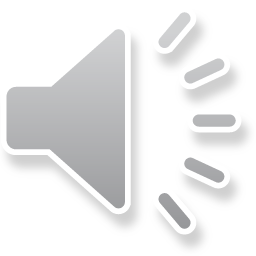 [Speaker Notes: Ask children to number in the order in which the actions are done.
Go over the answers with the class. Children say the sentences chorally, in the correct order. 
Children work in pairs for peer-checking their answers.]
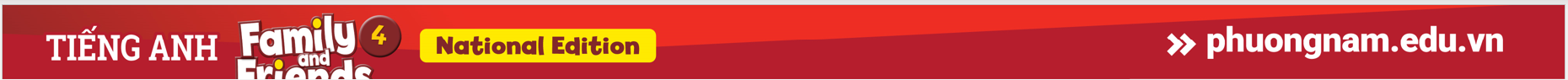 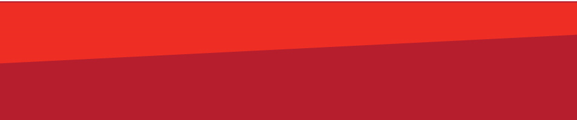 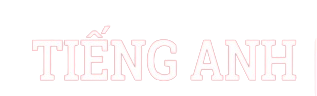 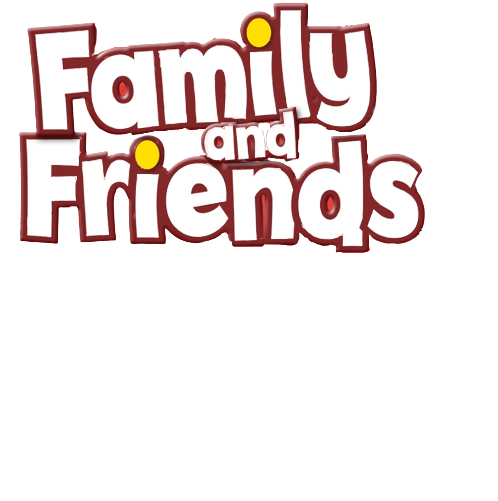 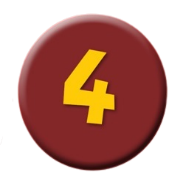 Let’s check!
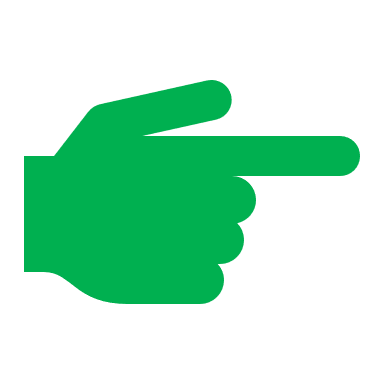 Open the card. _____
Draw a picture on the front of the card. ______
Give the card to your friend. _______
Write in the card. _______
Draw a picture of you. ______
2
1
5
4
3
[Speaker Notes: Answers
a 2 b 1 c 5 d 4 e 3]
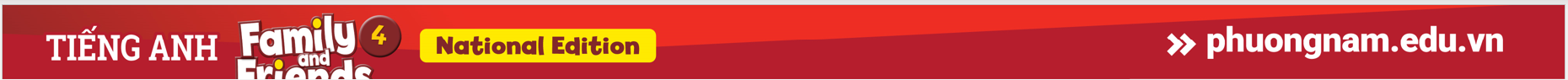 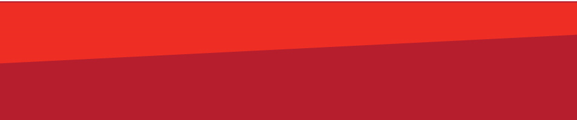 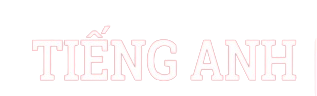 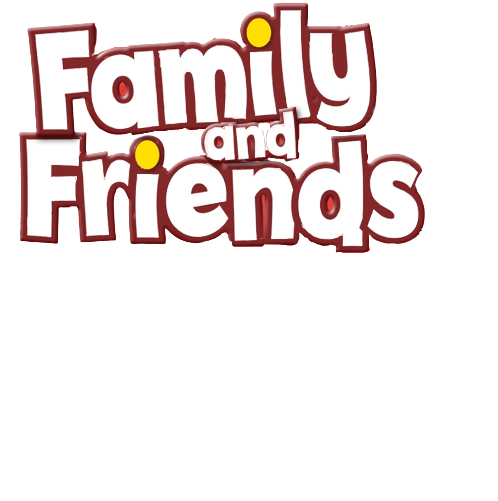 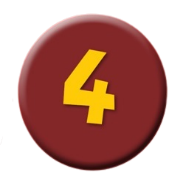 Game: MUSICAL CHAIRS!
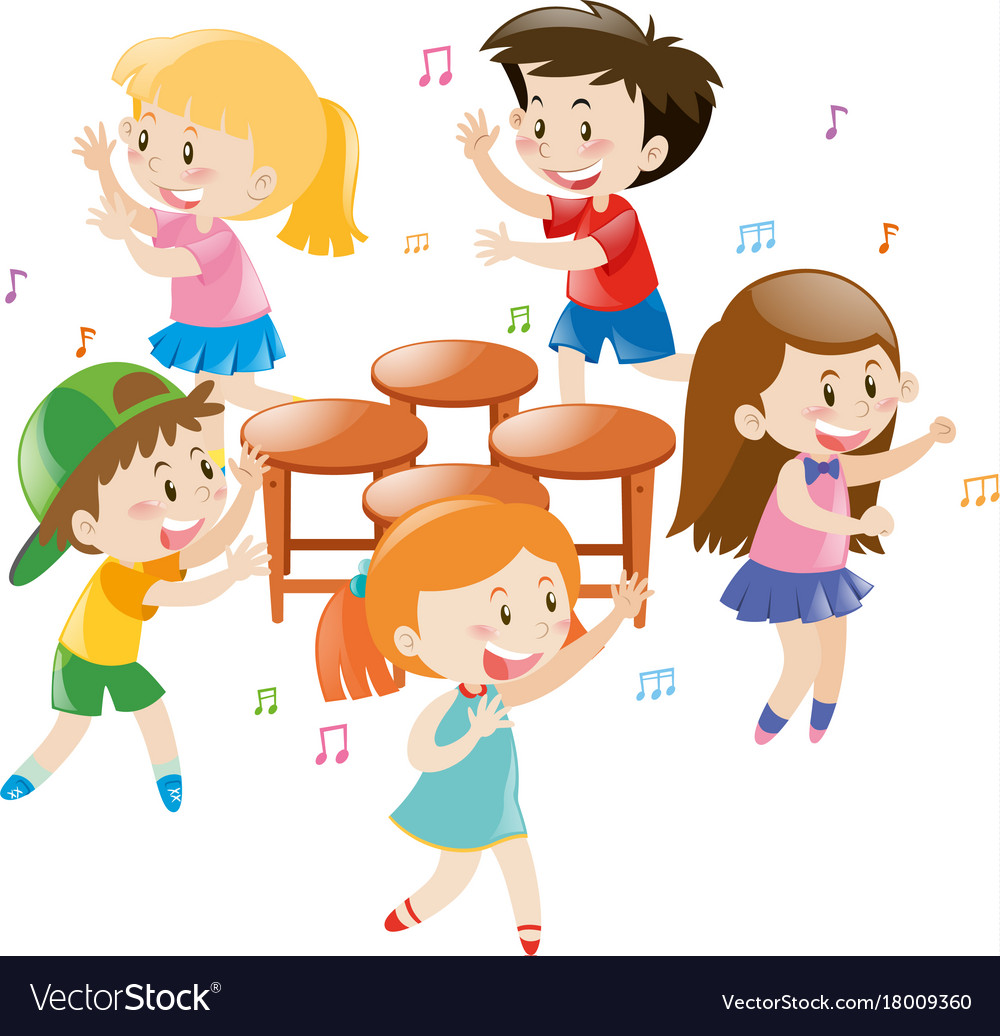 Do you like cards?
Why?
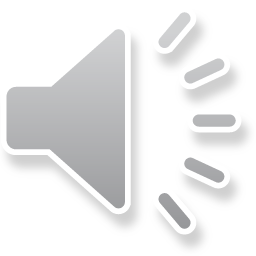 [Speaker Notes: * Do you like cards and presents? Why?
Ask the questions around the class.
Encourage individuals to ask other children the question.]
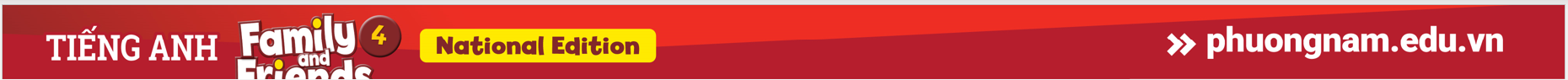 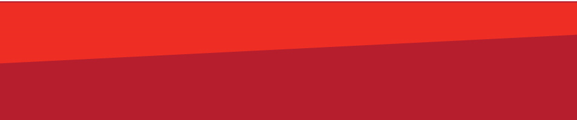 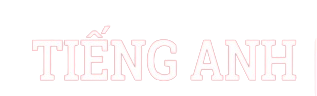 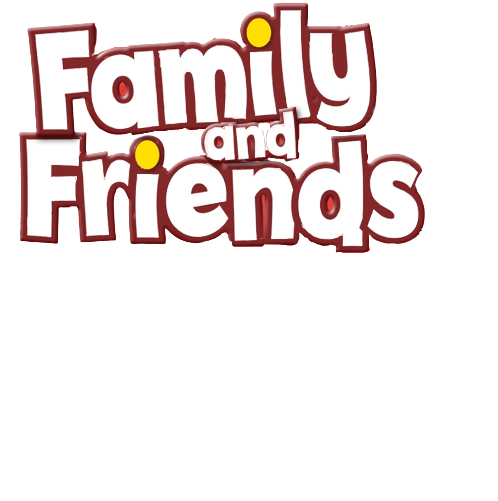 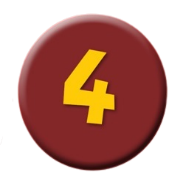 Game: MUSICAL CHAIRS!
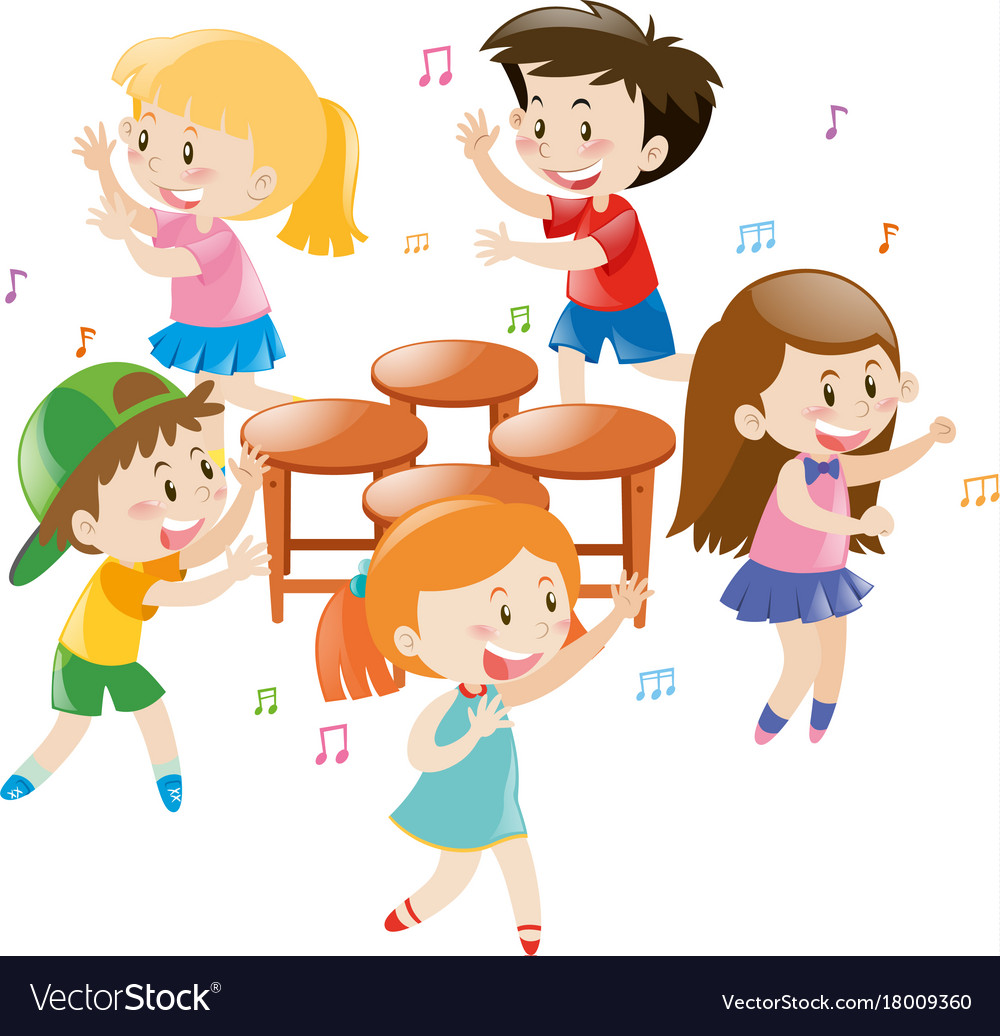 Do you like presents?
Why?
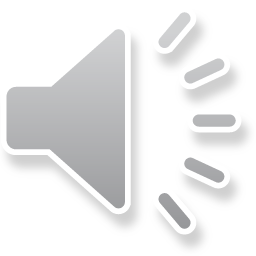 [Speaker Notes: - Play again with another question.]
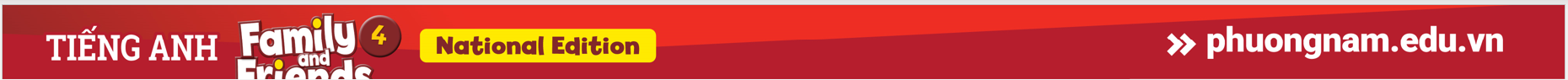 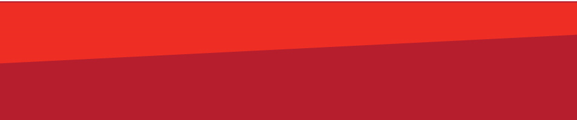 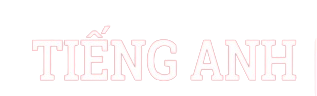 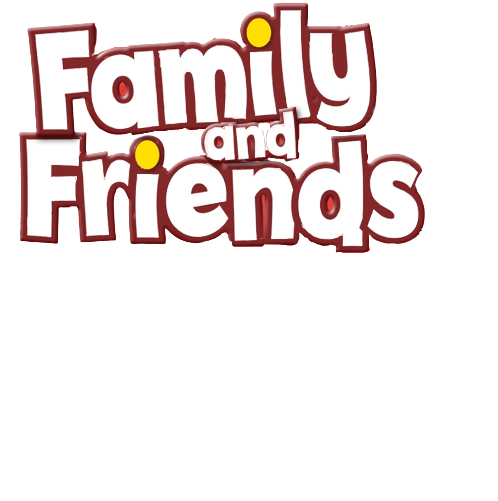 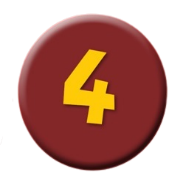 Game: MUSICAL CHAIRS!
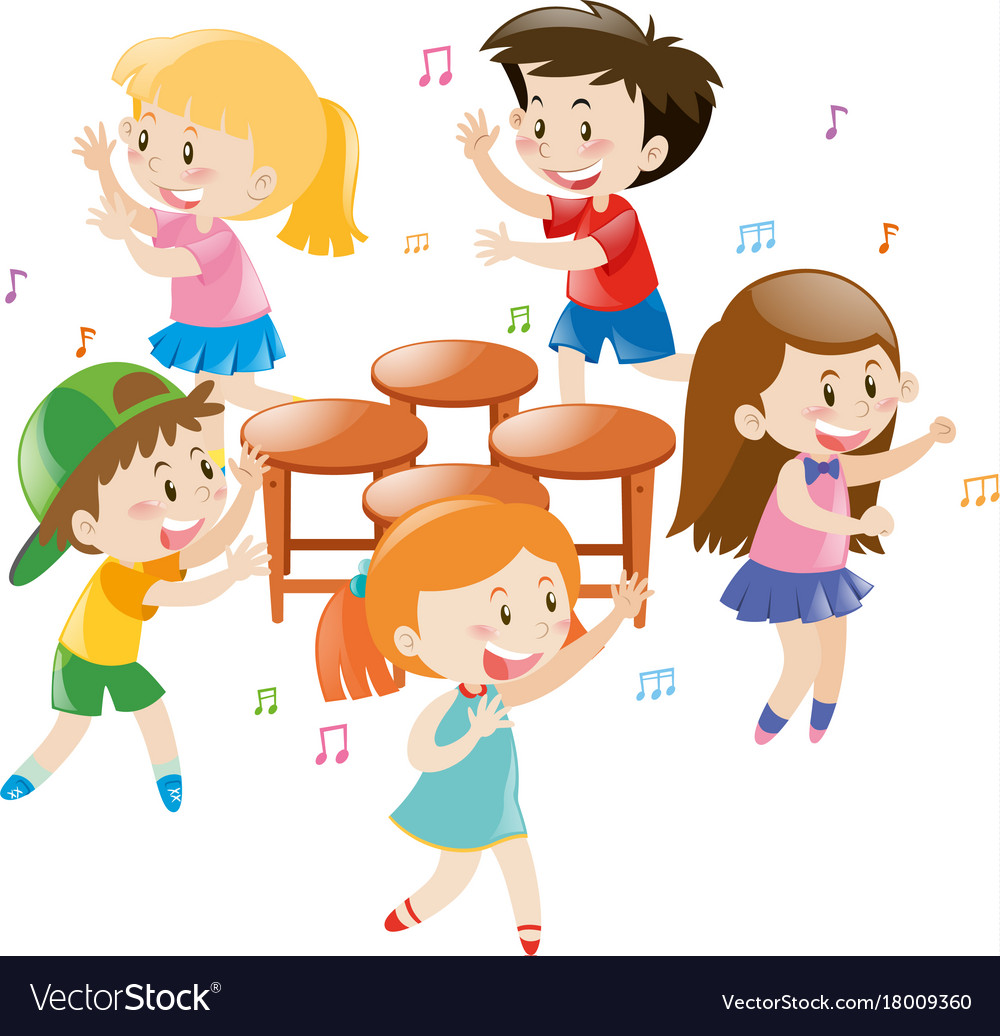 Do you like birthday cake?
Why?
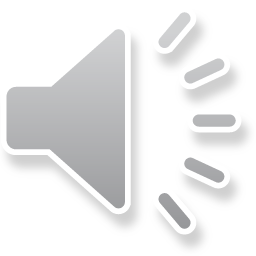 [Speaker Notes: - Play again with another question.]
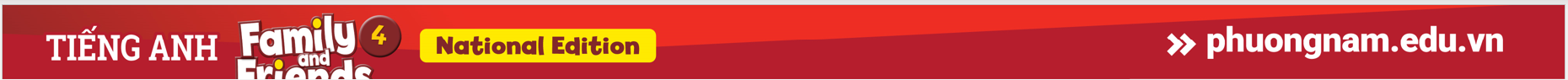 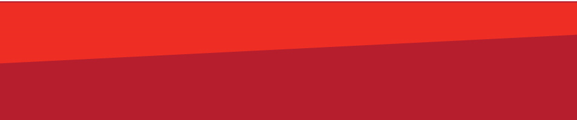 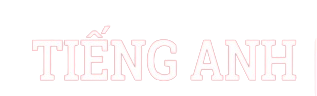 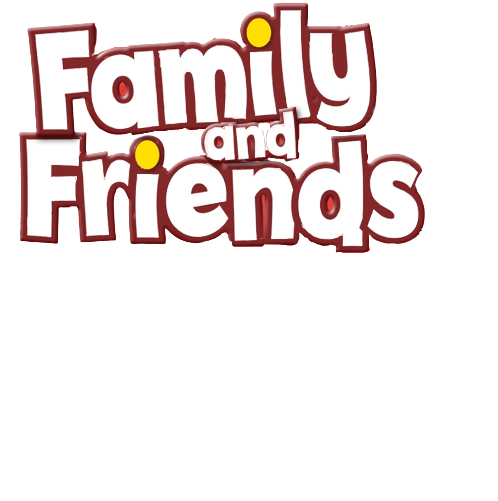 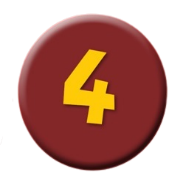 Game: MUSICAL CHAIRS!
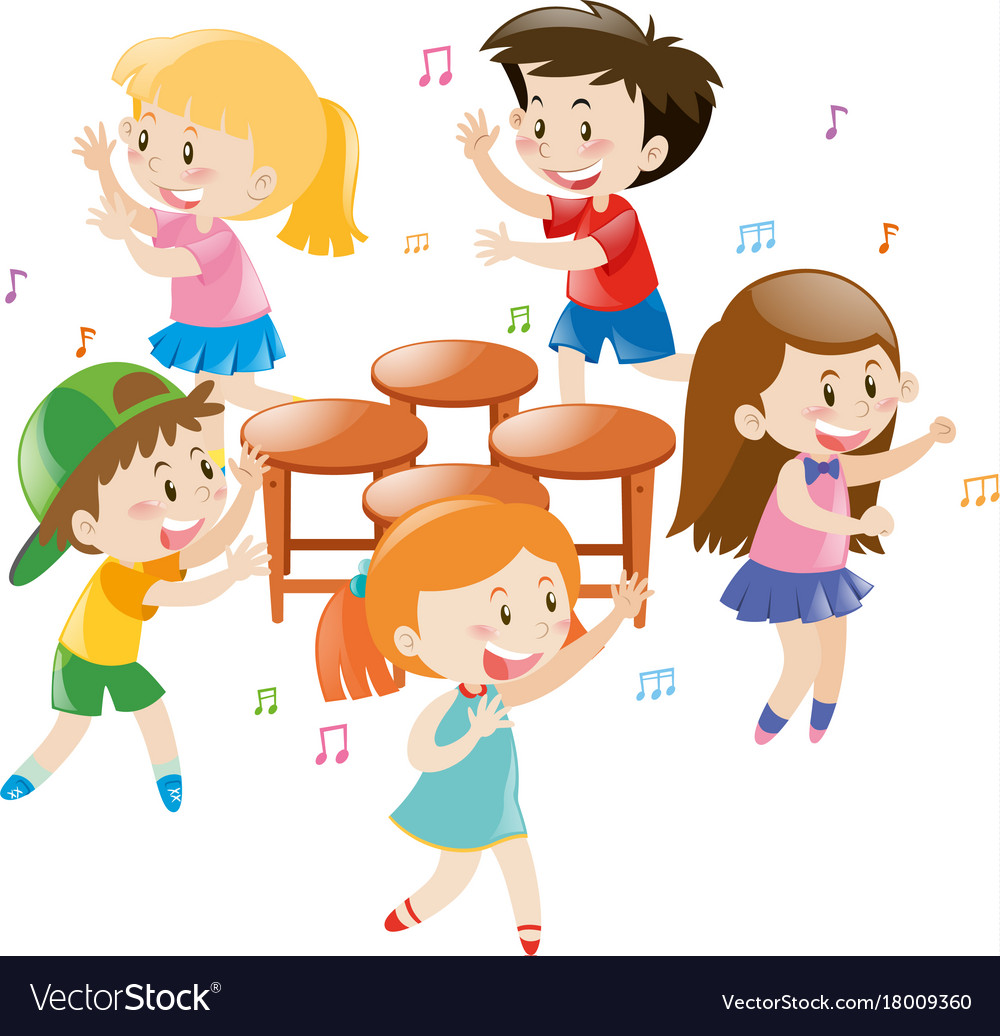 What do you like best?
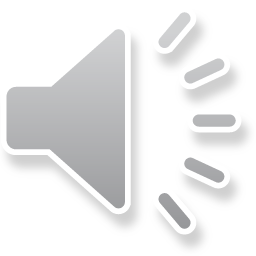 [Speaker Notes: - Play again with another question.]
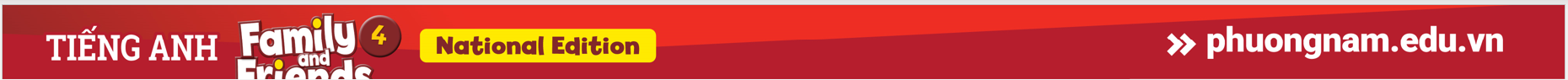 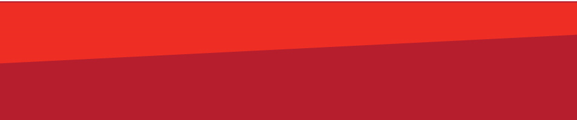 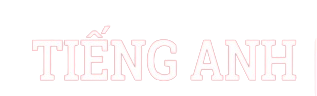 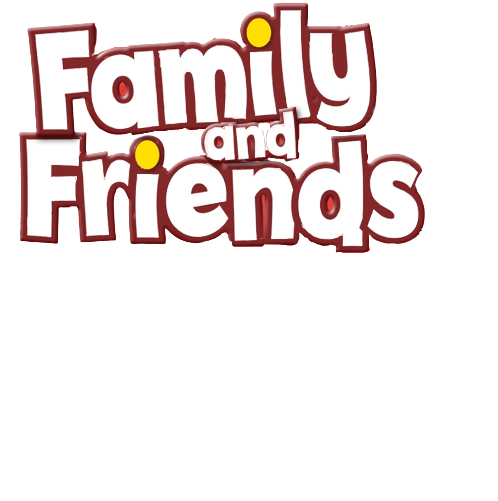 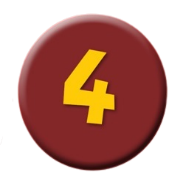 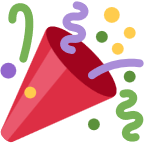 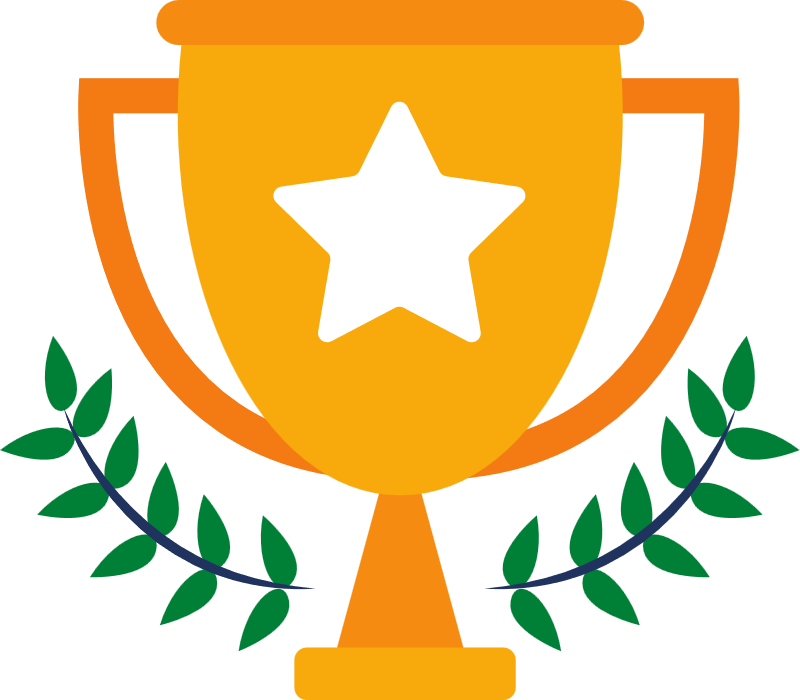 Our Winners!
Peter
Eric
Julie
[Speaker Notes: Replace photos and names with your students’ information.]
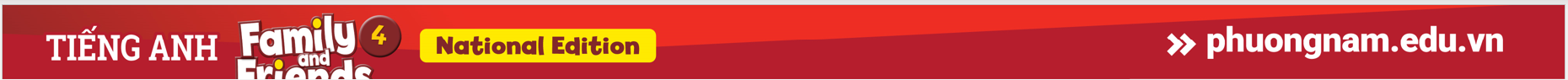 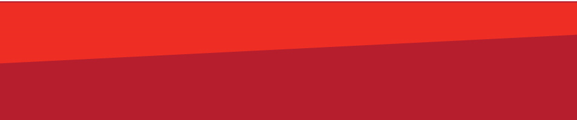 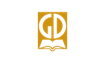 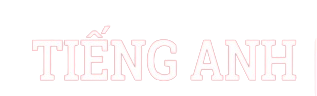 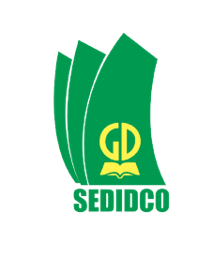 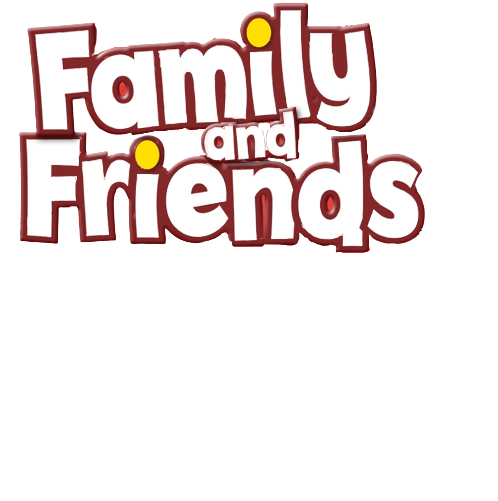 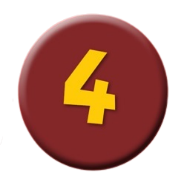 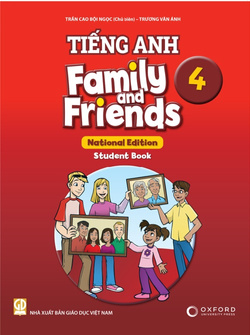 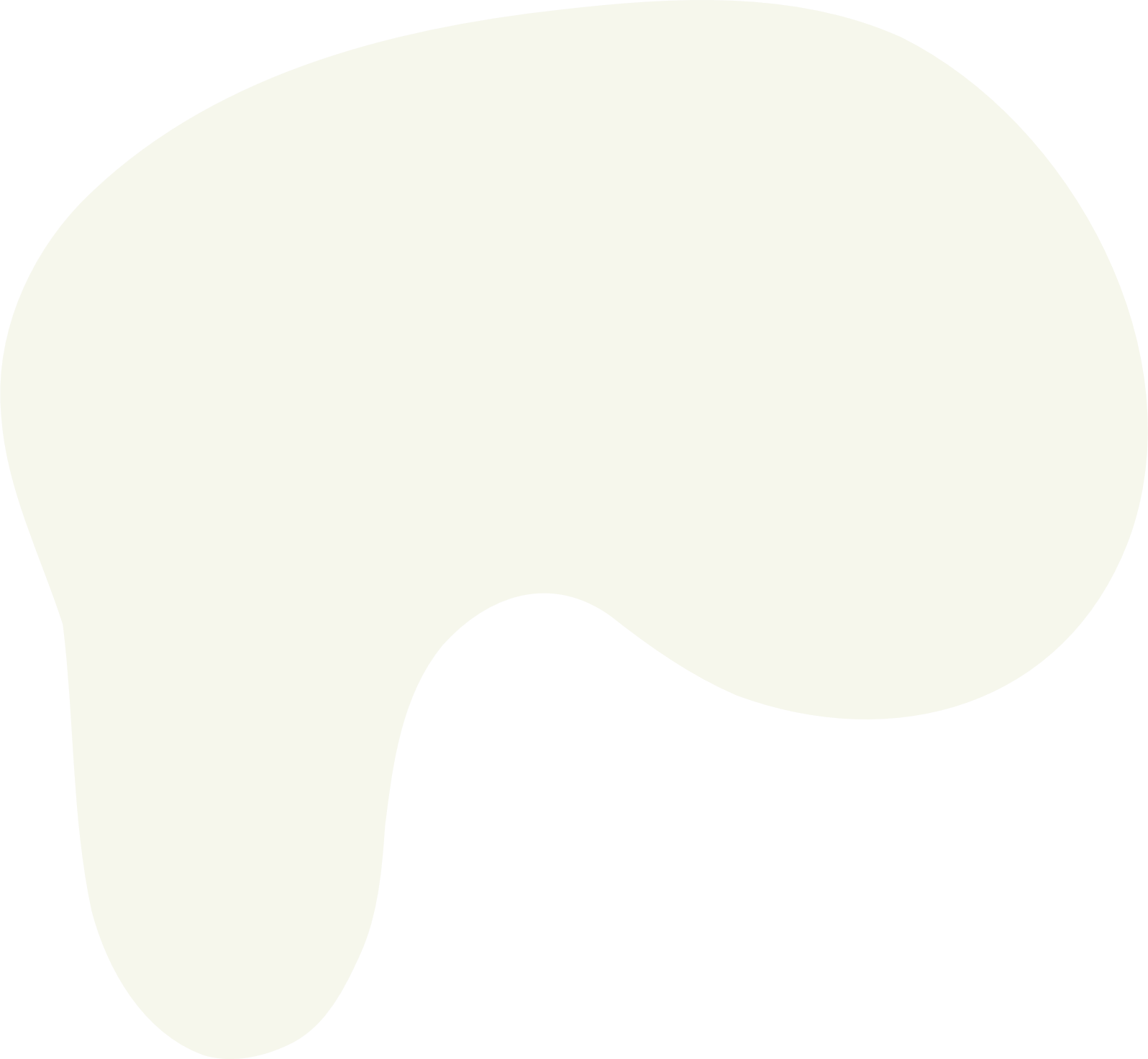 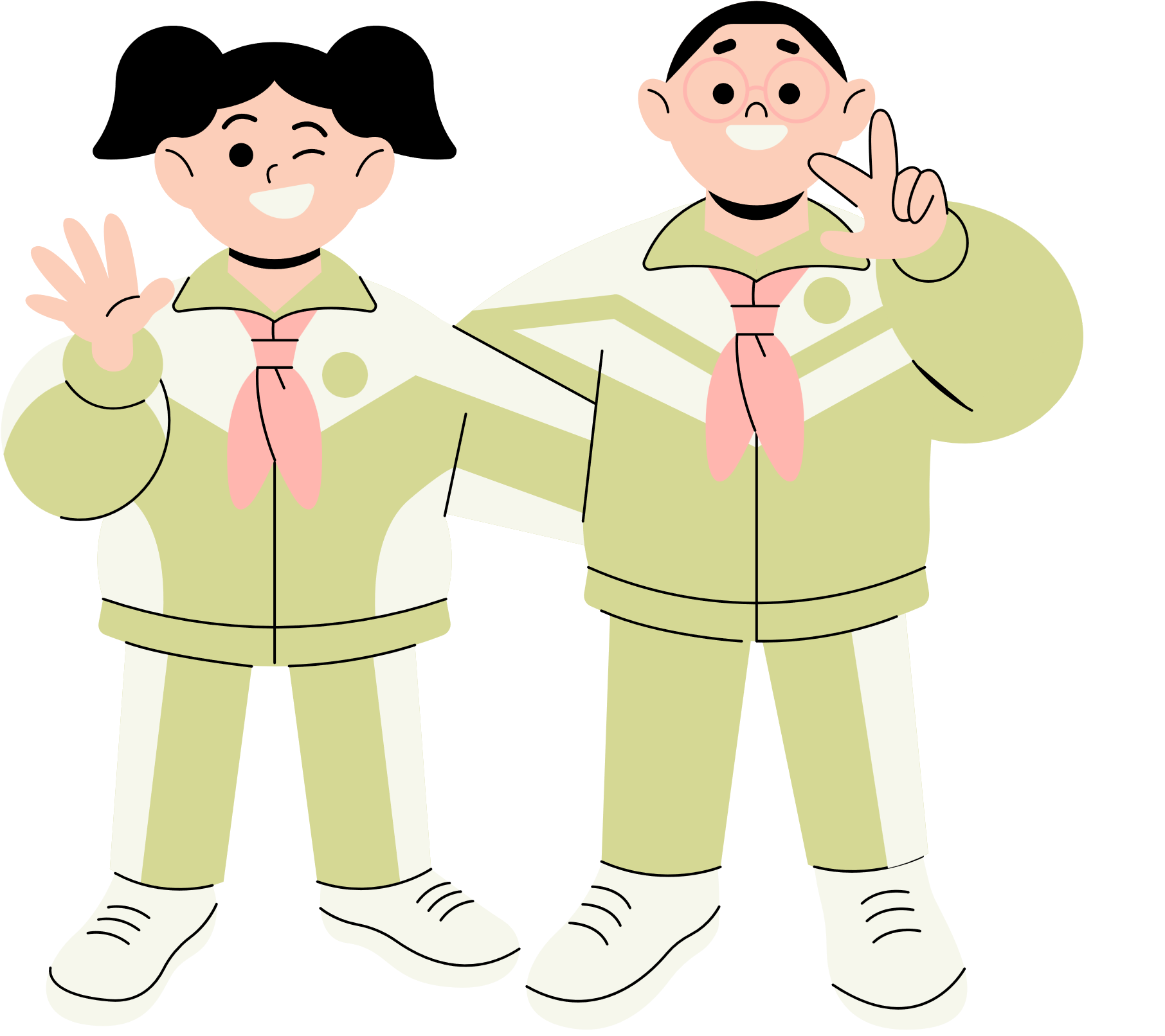 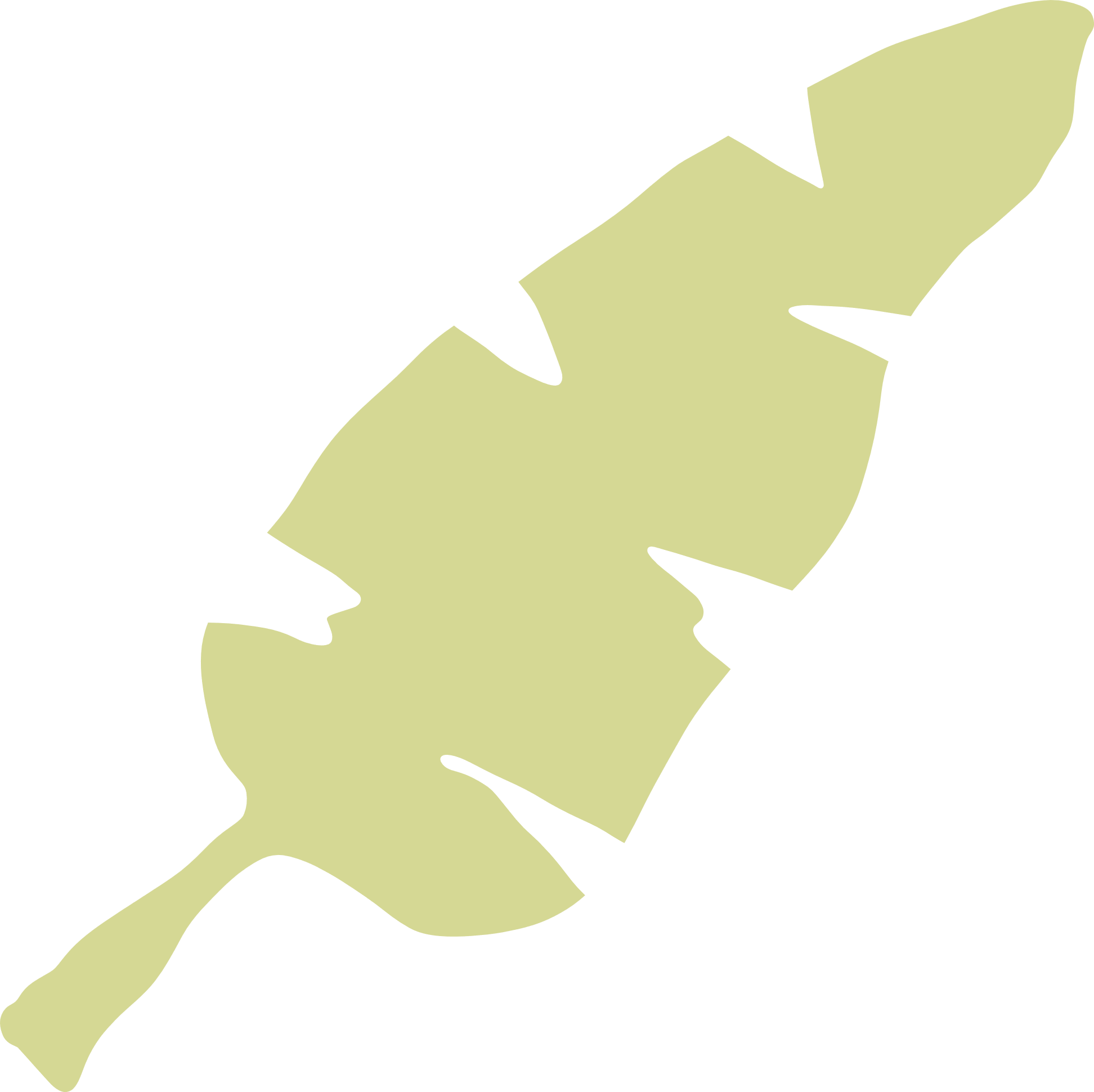 Thank You!
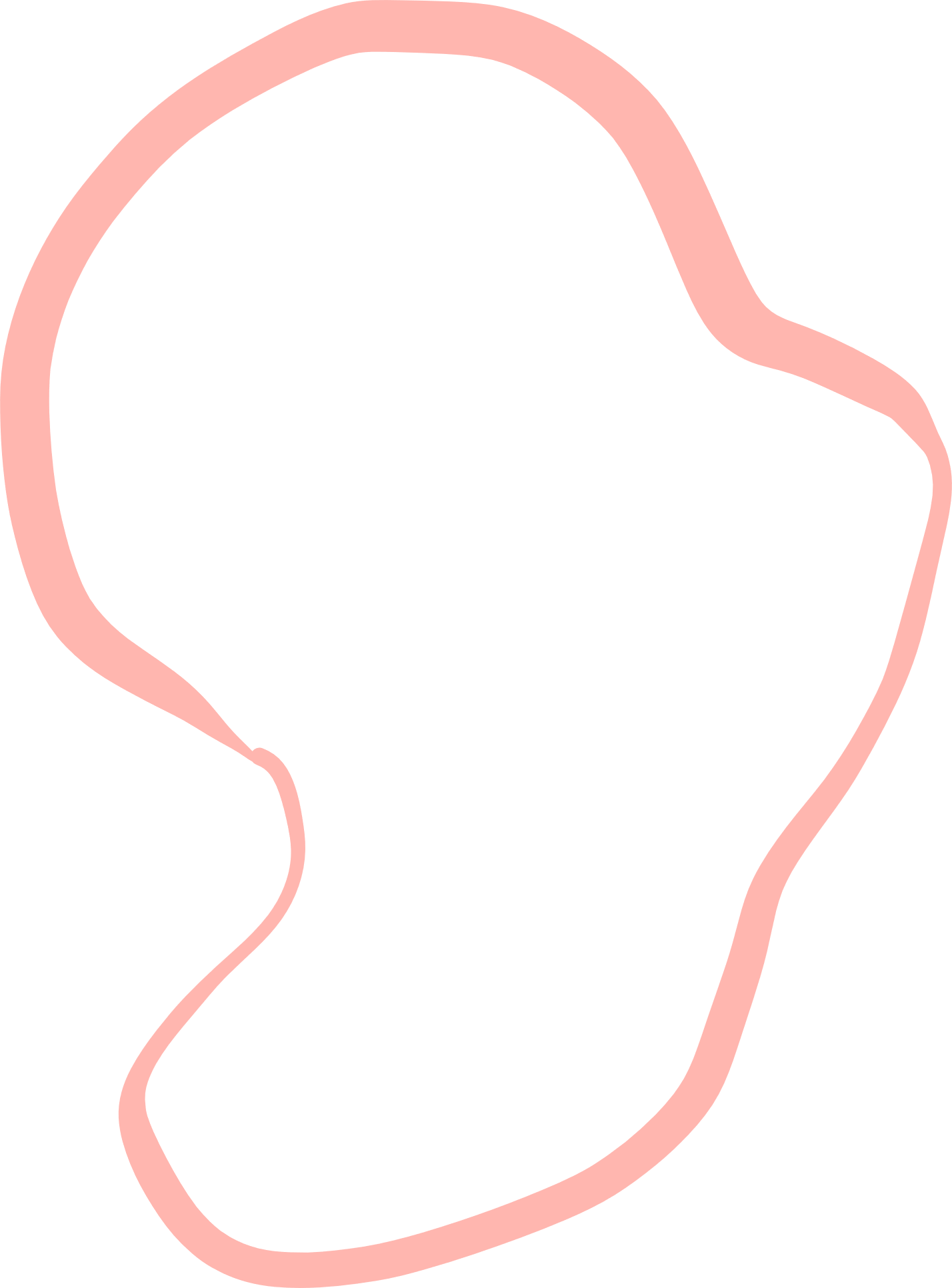 See You Next Time!
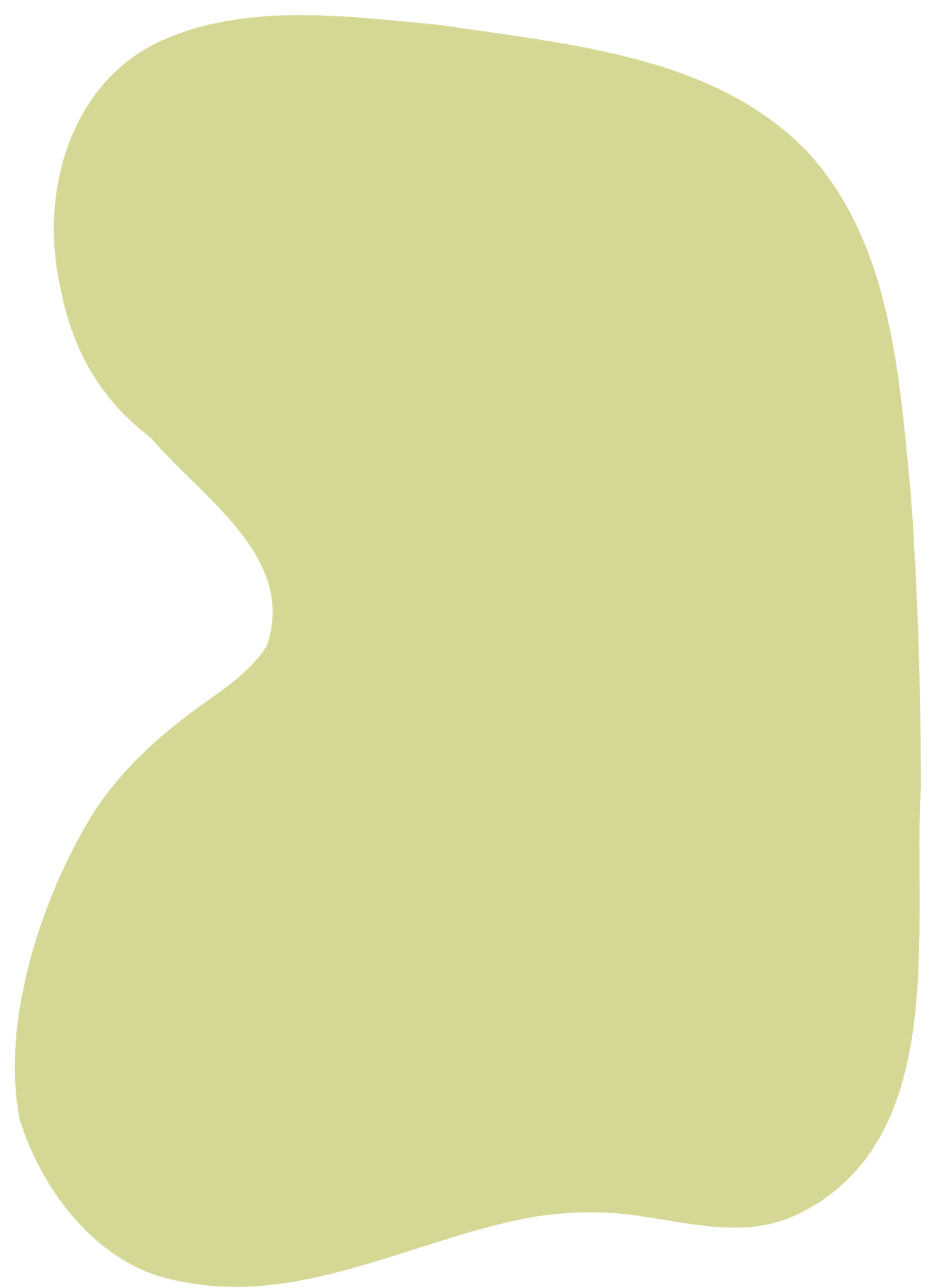 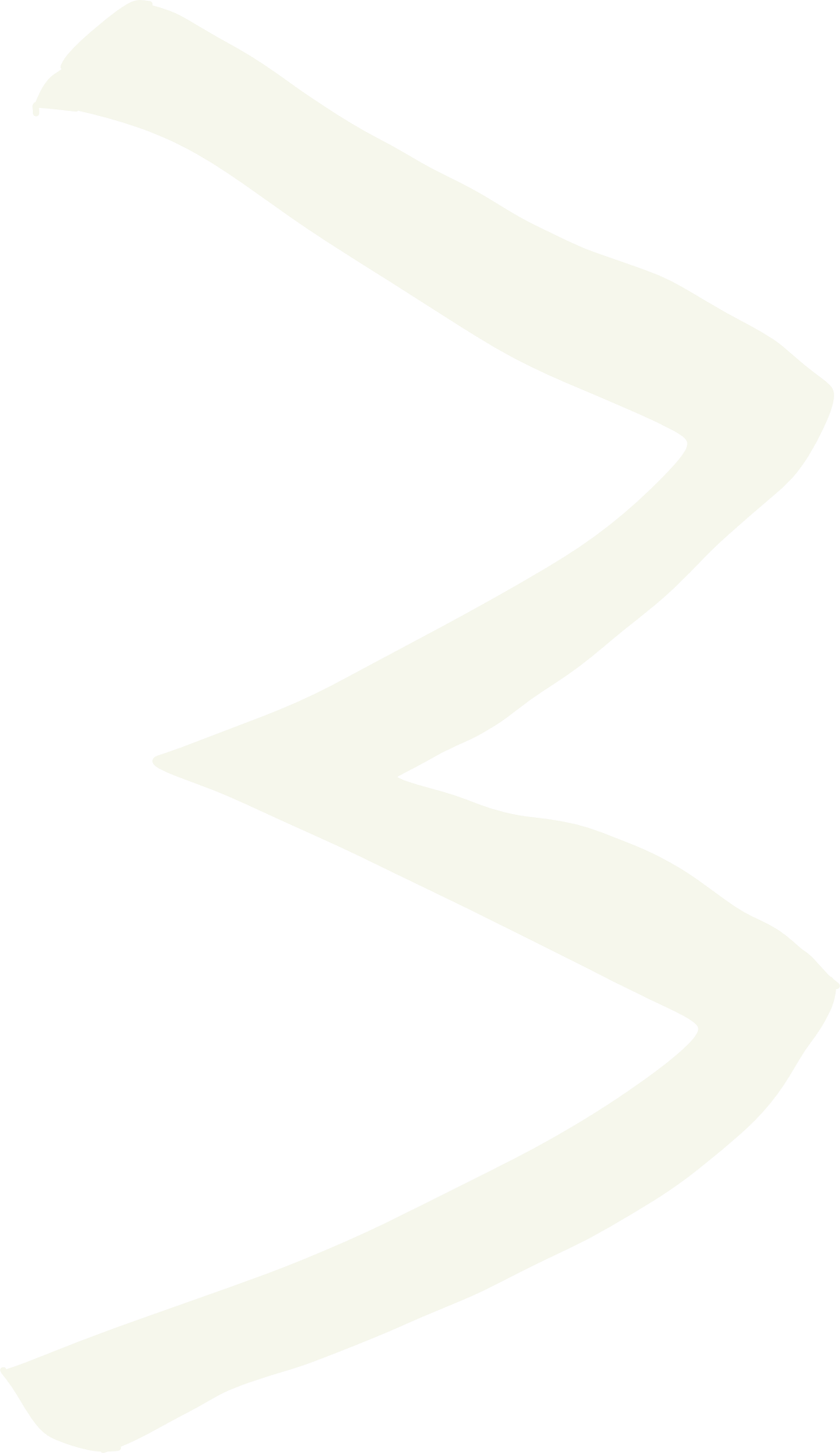 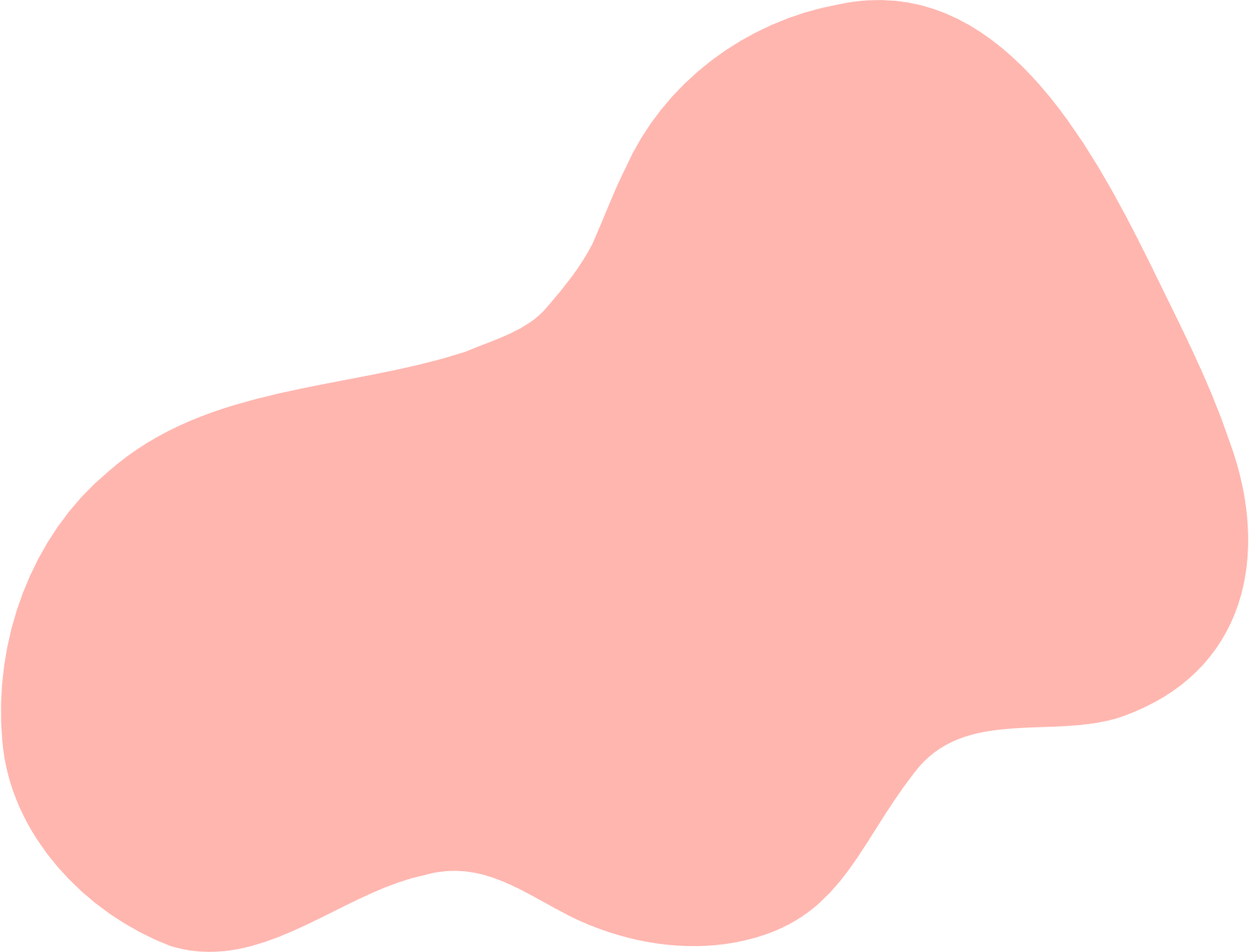 [Speaker Notes: https://www.youtube.com/watch?v=SRyFiVeNjWs]